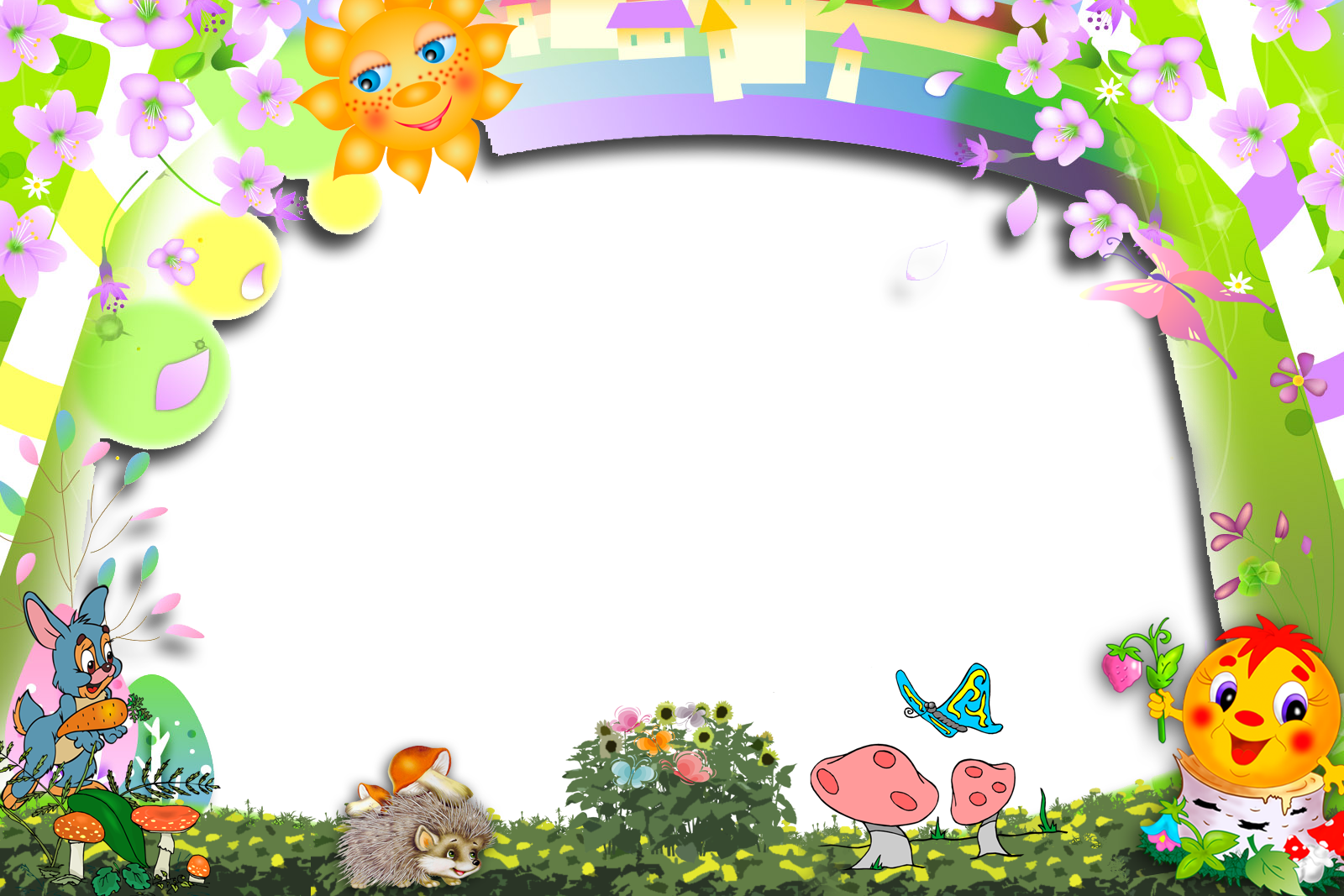 Викторина по ФЦКМ на тему 
«Знатоки природы»
для детей подготовительной группы
Подготовили: Печникова Н. Н.
                        Селина Е. А.
п. Тазовский
2021г.
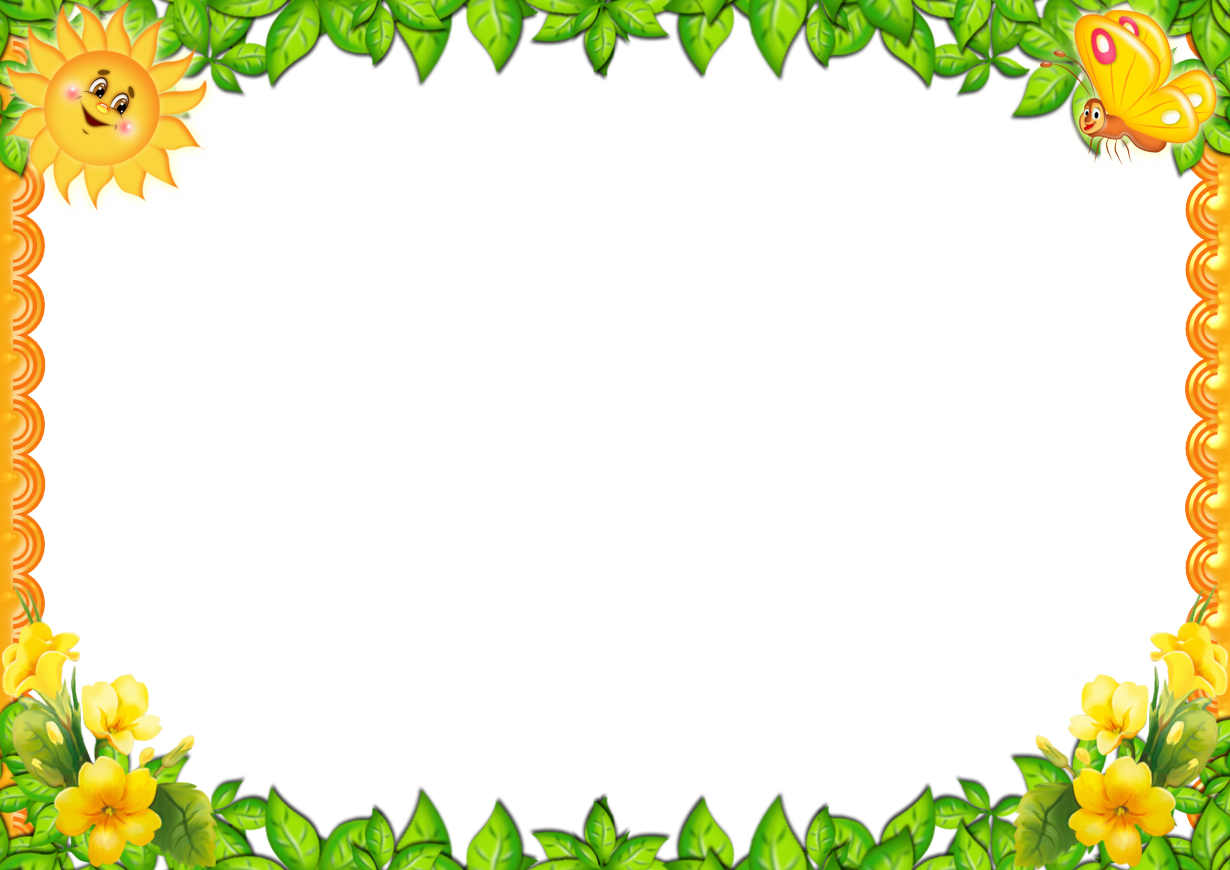 Сегодня мы предлагаем вам провести викторину, а на какую тему она будет, догадайтесь сами:
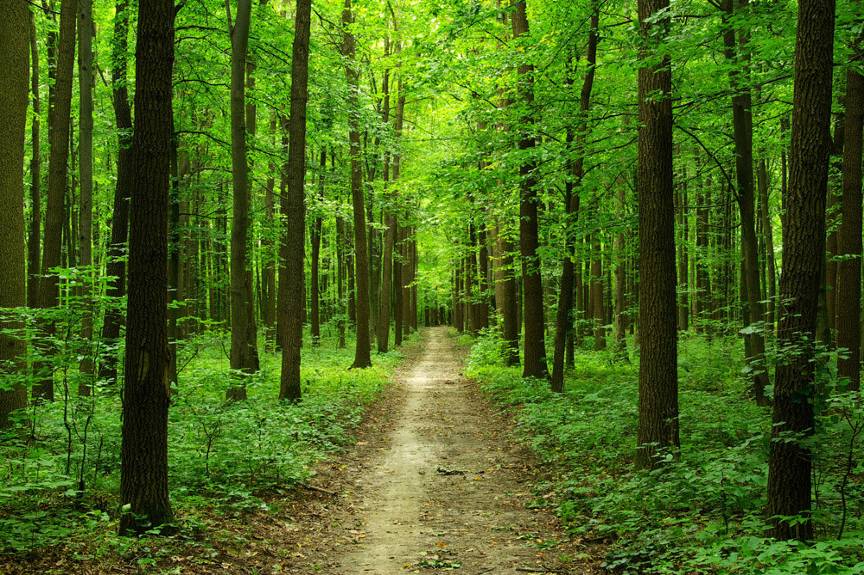 Есть просто храм,
Есть храм науки,
А есть еще природы храм –
С лесами, тянущими руки
Навстречу солнцу и ветрам.
Открыт для нас в жару и стынь,
Входи сюда, будь сердцем чуток,
Не оскверняй ее святынь.
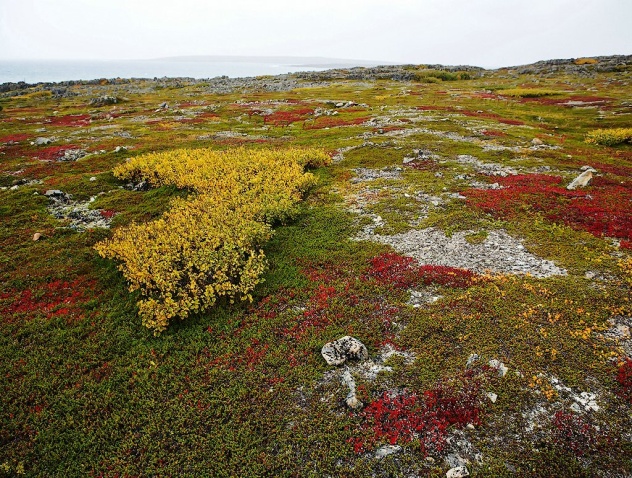 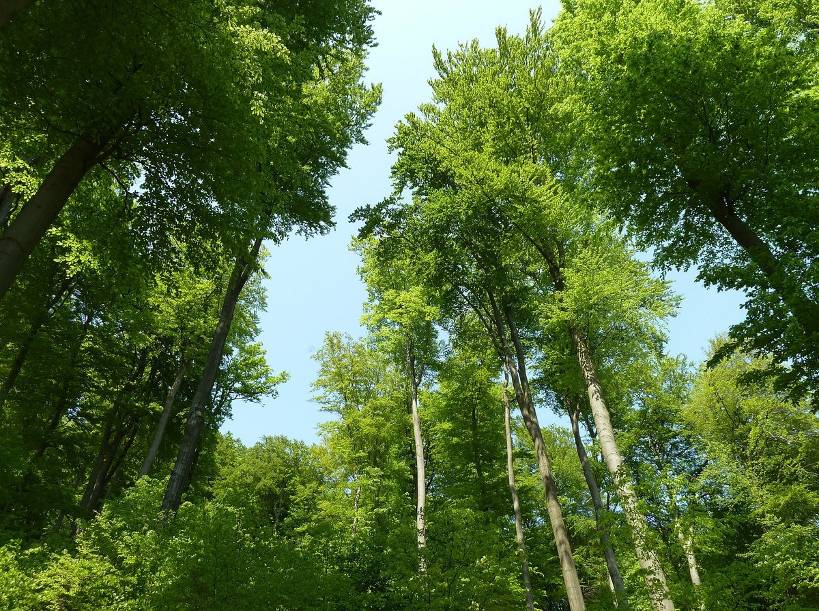 (Природа)
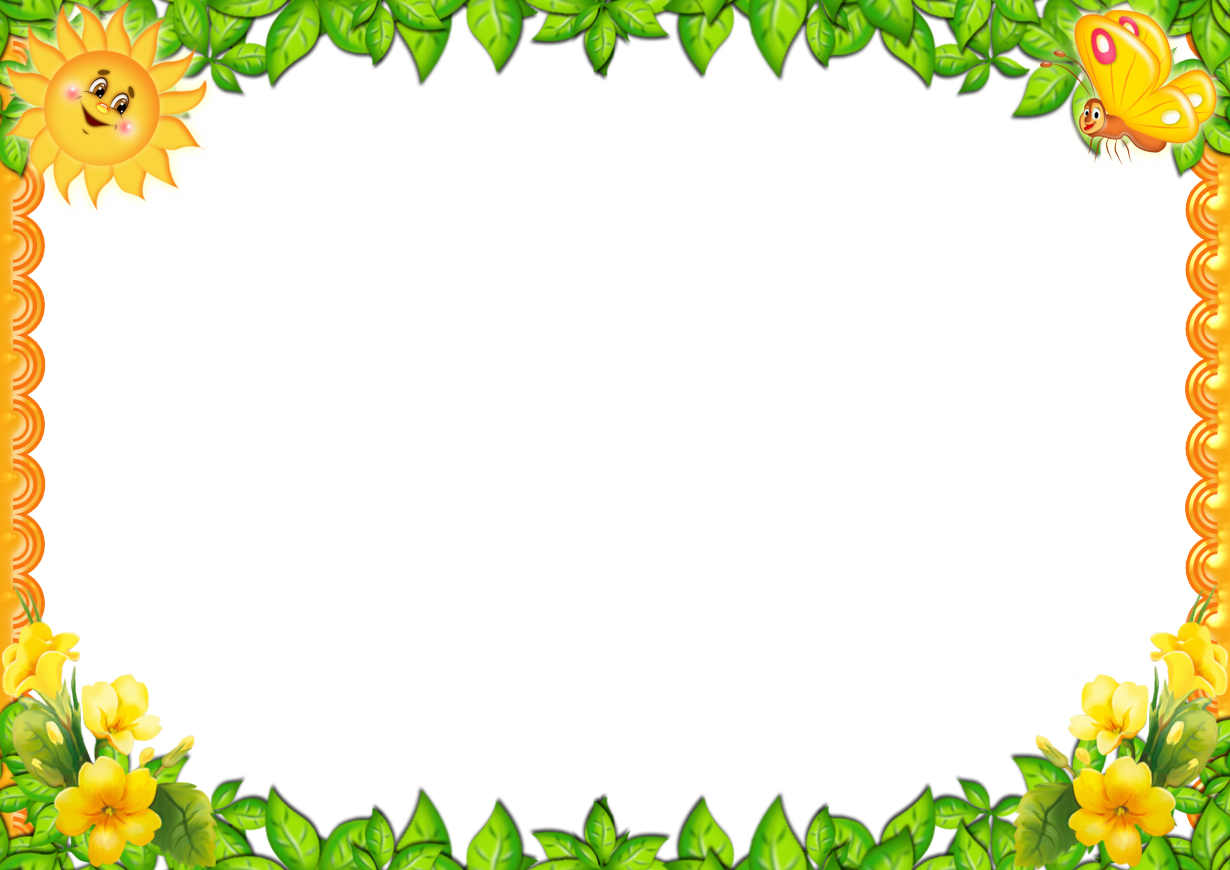 1 тур «Разминка»
Вам нужно отгадать загадки.
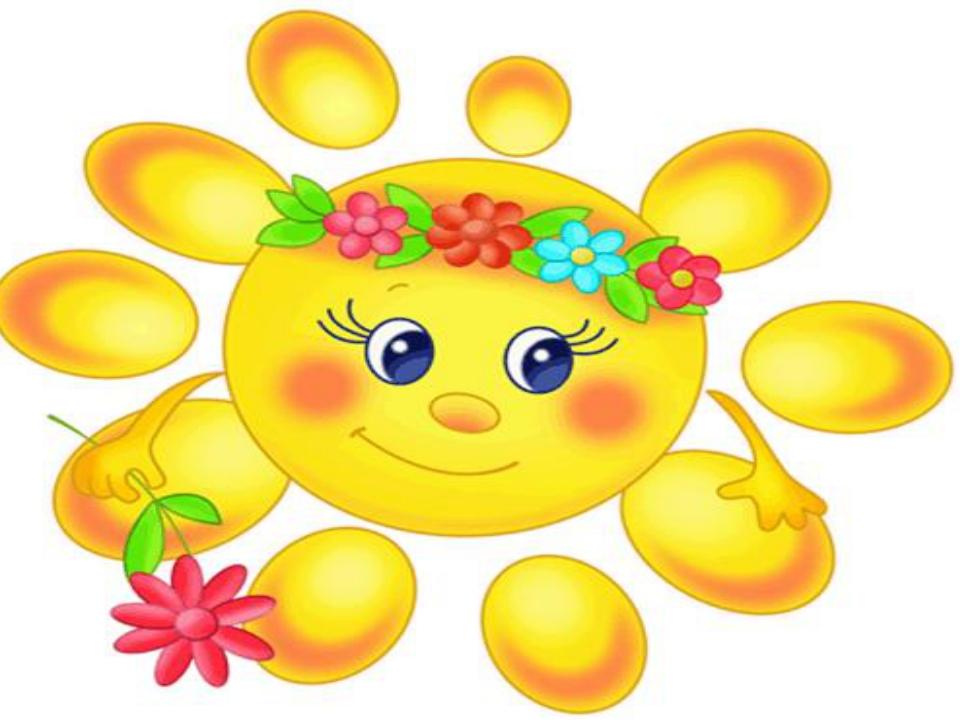 Красная девушка по небу ходит.
(Солнце)
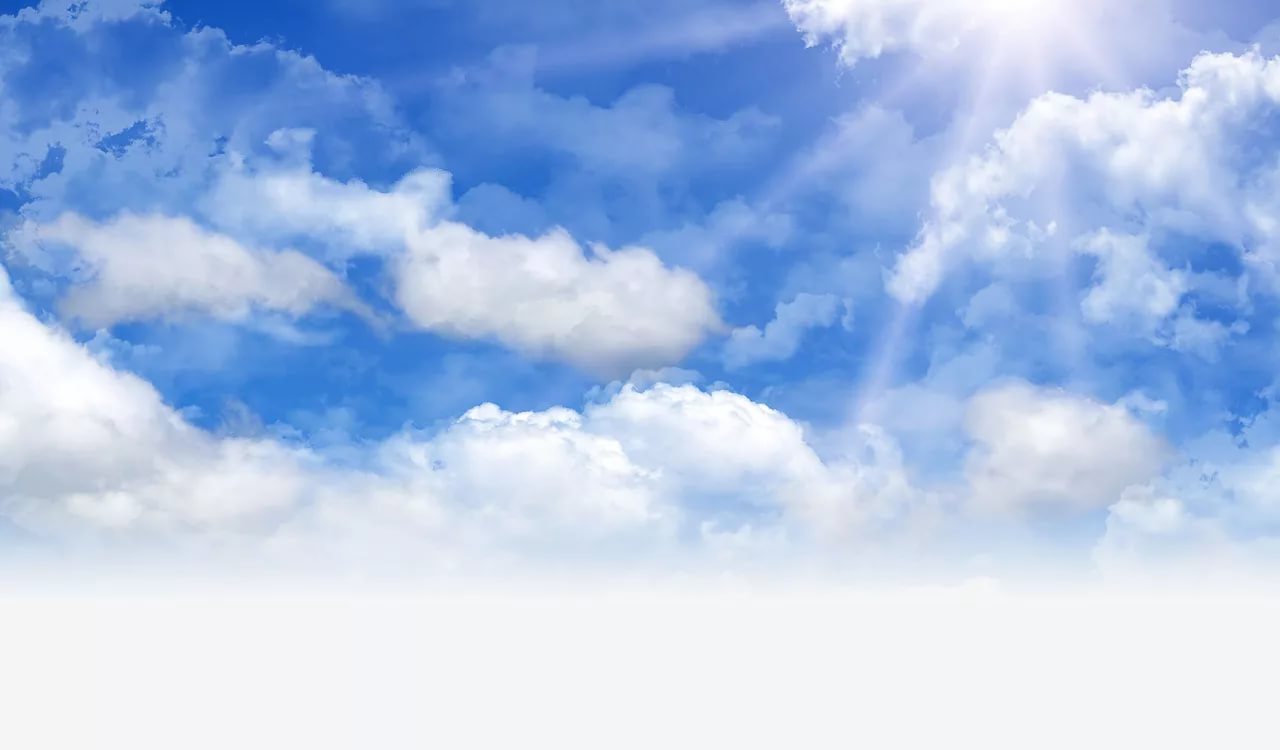 Голубой шатер всю землю покрыл.
(Небо)
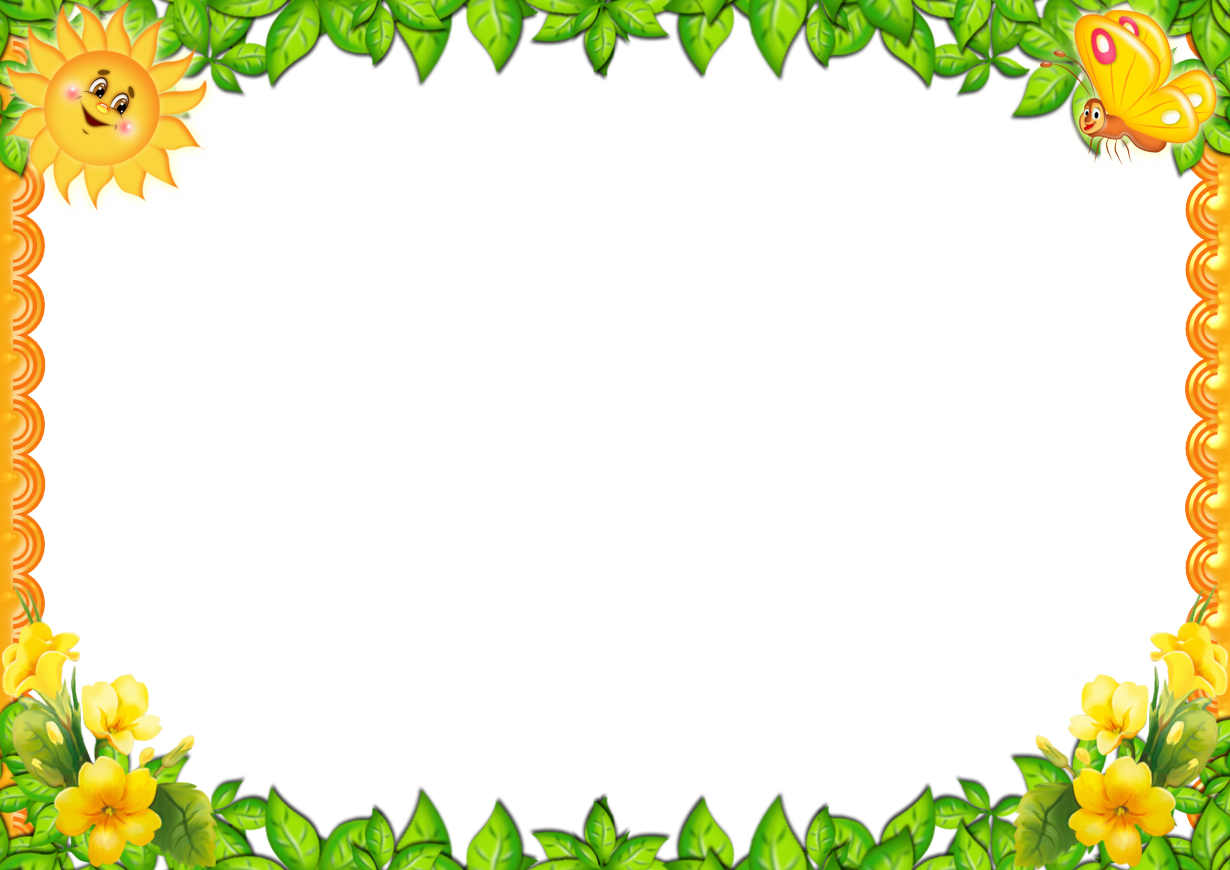 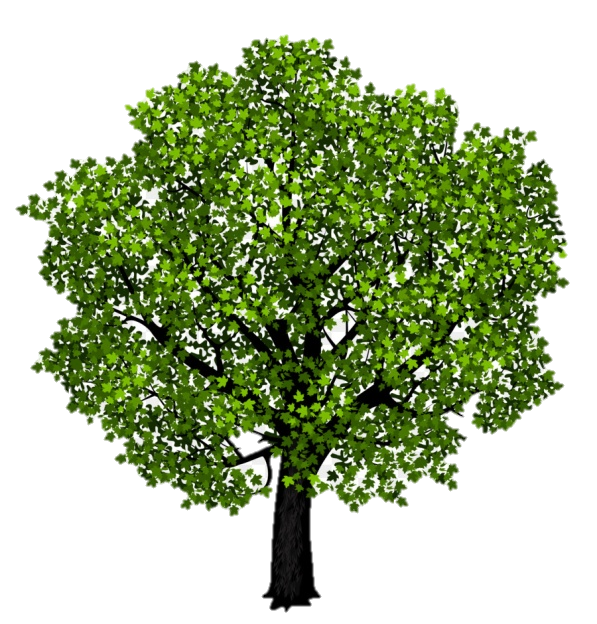 Много рук, а нога одна.
(Дерево)
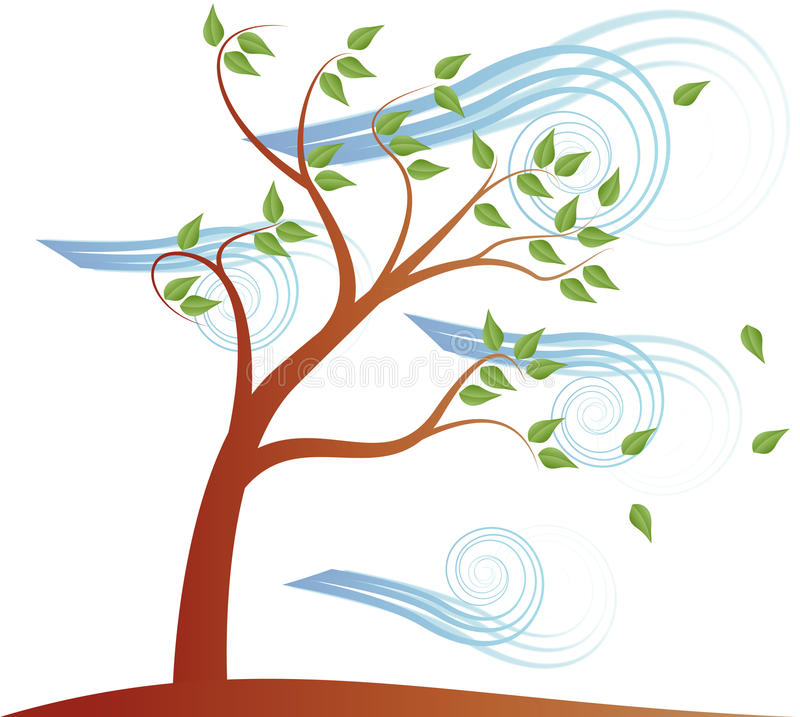 Неизвестно где живет, налетит - деревья гнёт.
(Ветер)
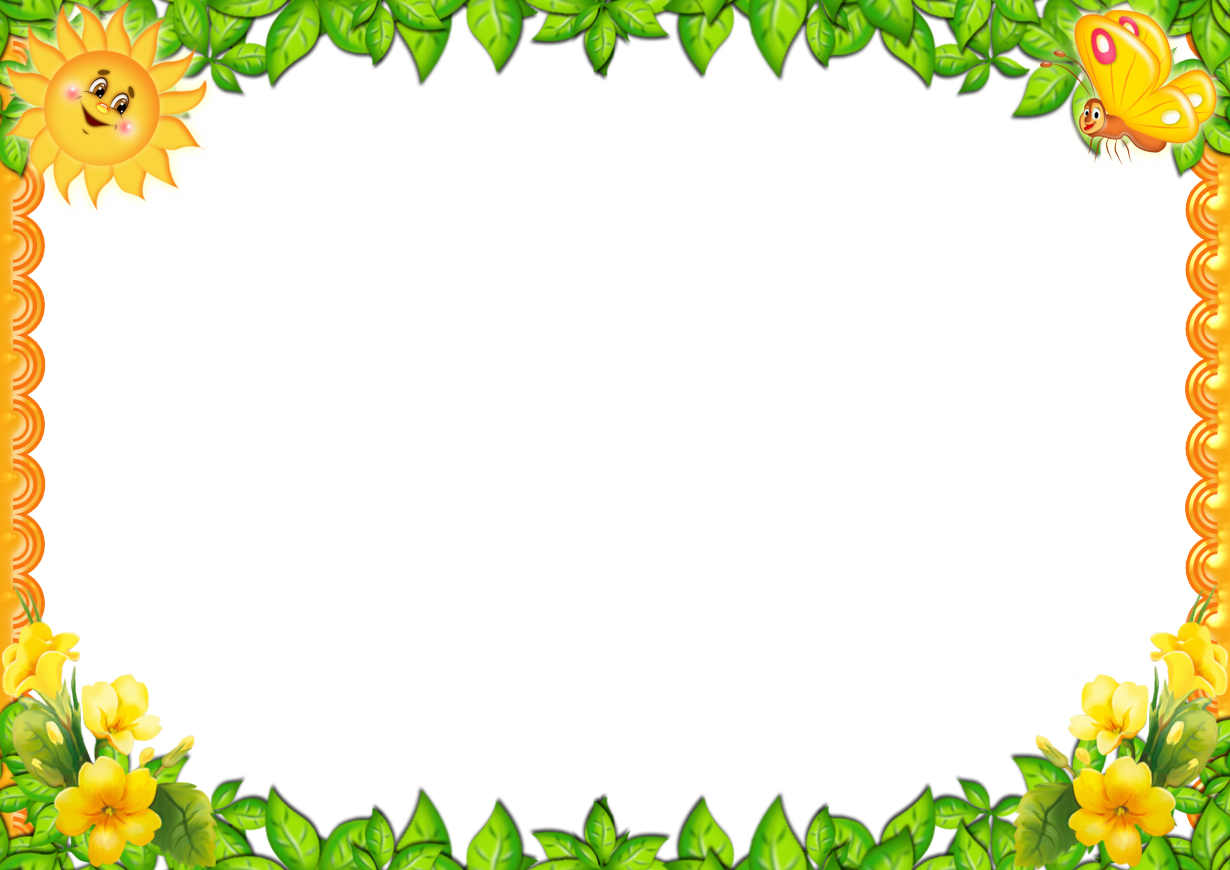 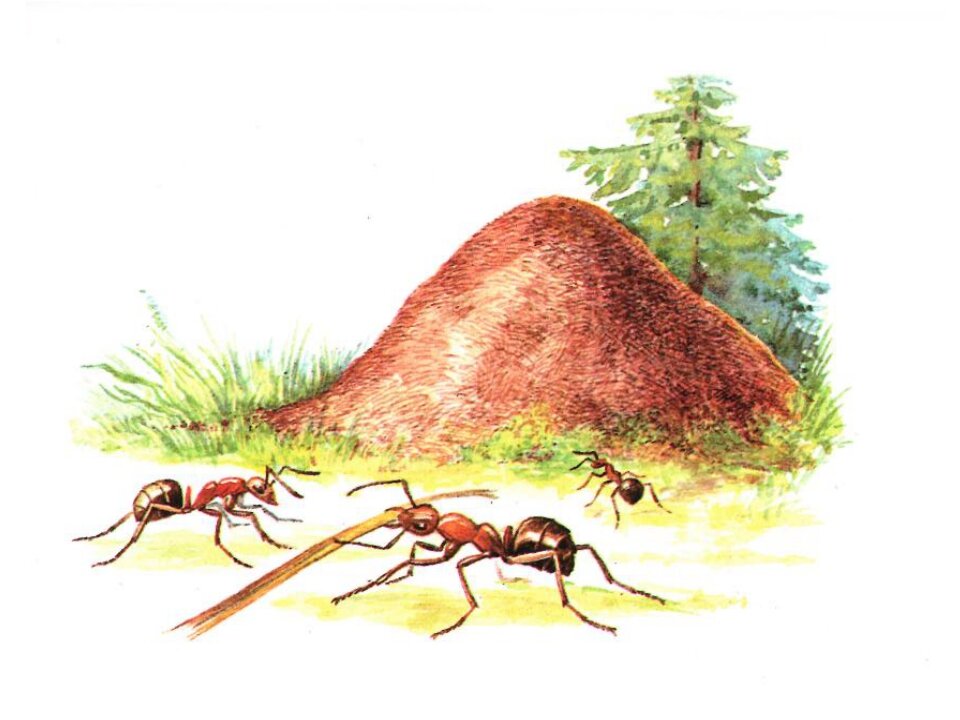 Кто в лесу без топора строит избу без угла?
(Муравей)
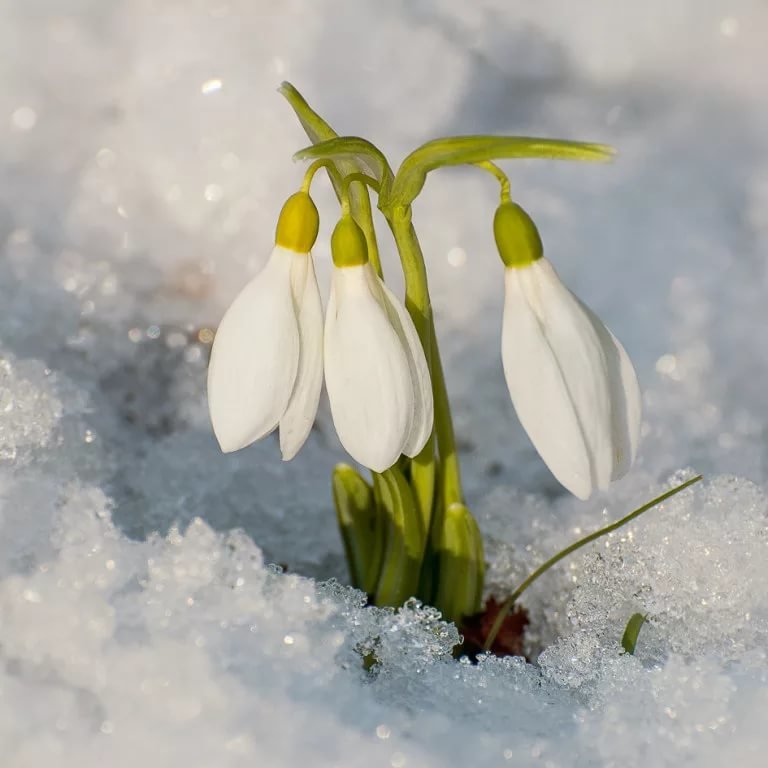 Из-под снега расцветает, раньше всех весну встречает.
(Подснежник)
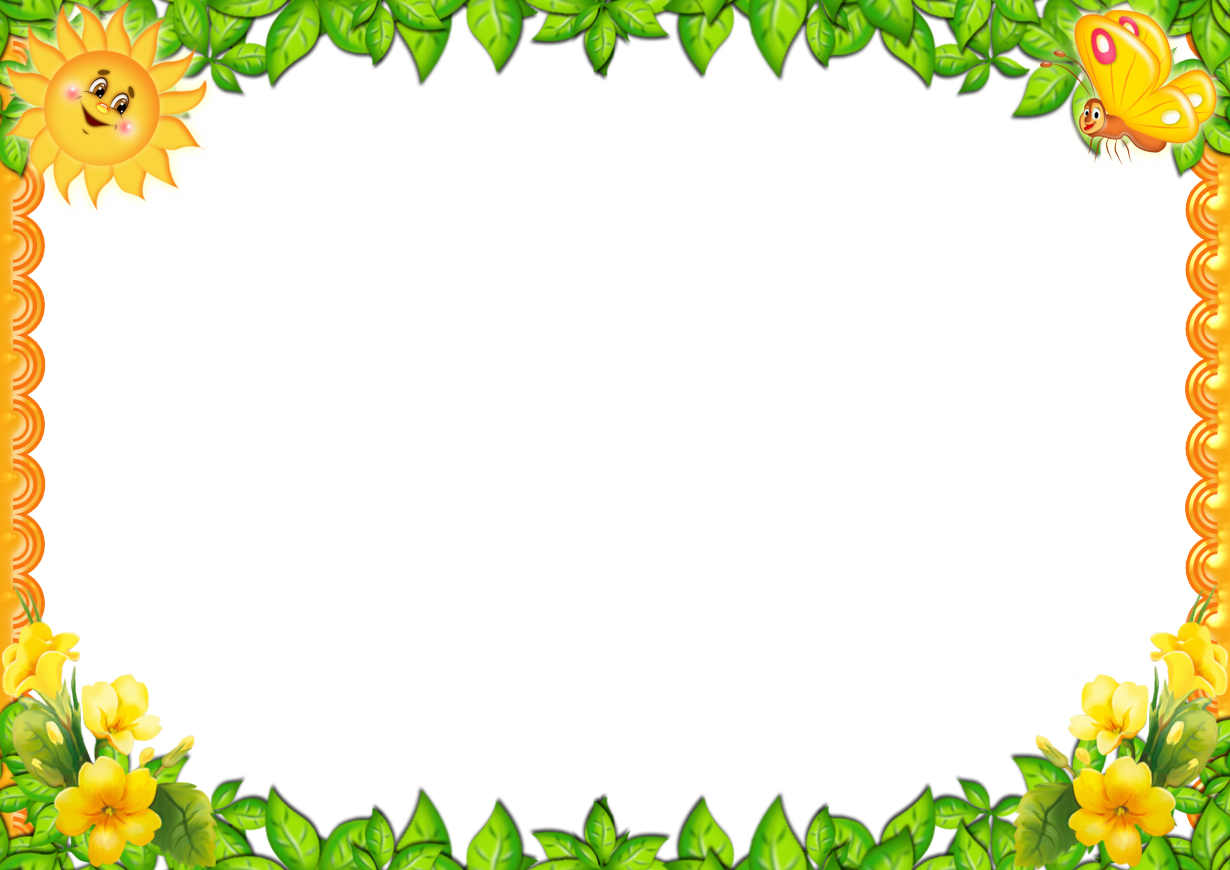 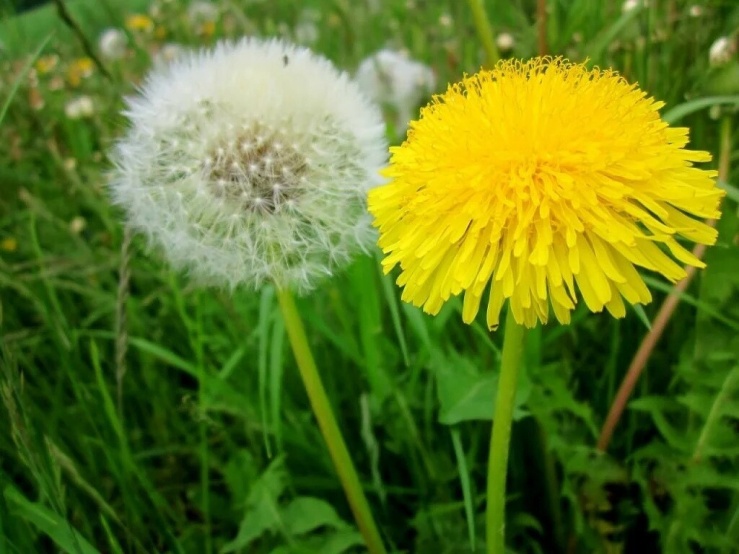 Рос шар бел, ветер дунул - шар улетел.
(Одуванчик)
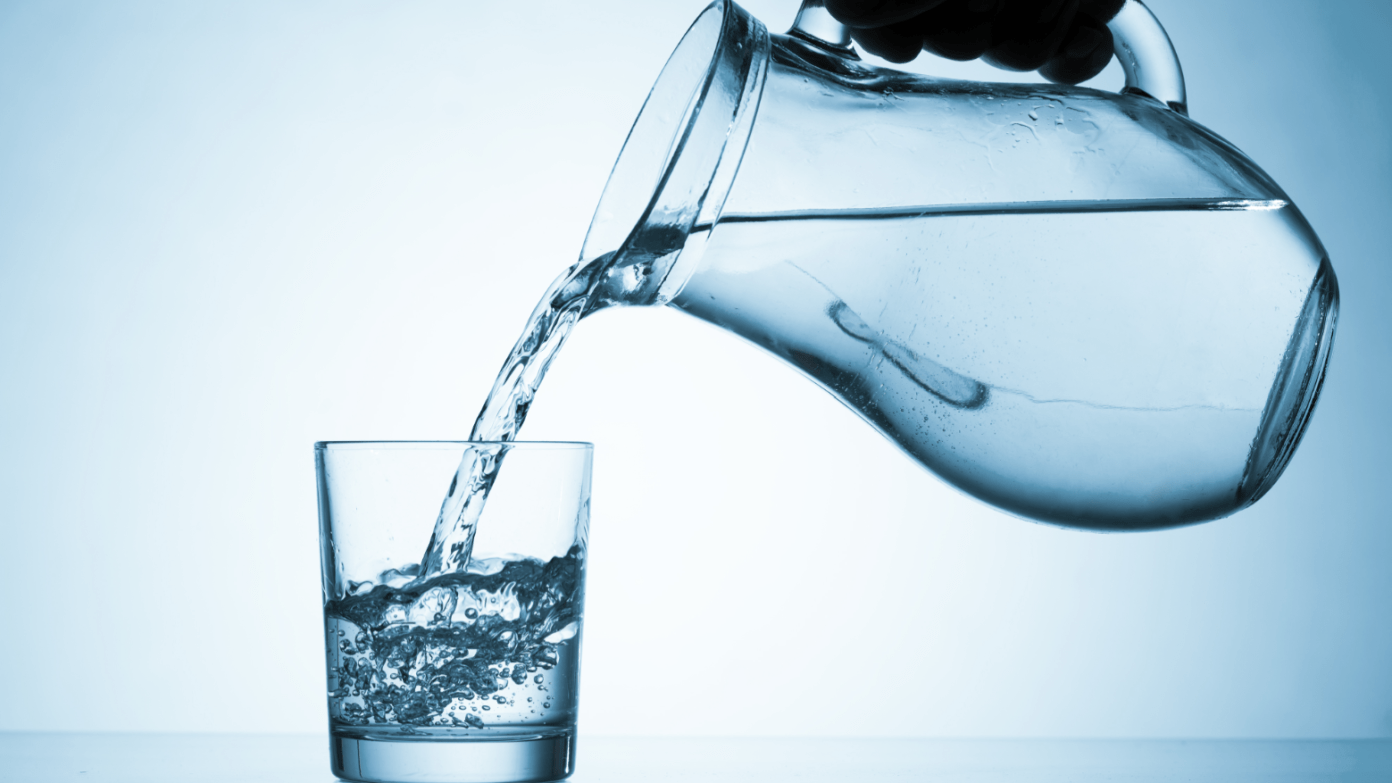 Меня пьют, меня льют, всем я нужна. Кто я такая?
(Вода)
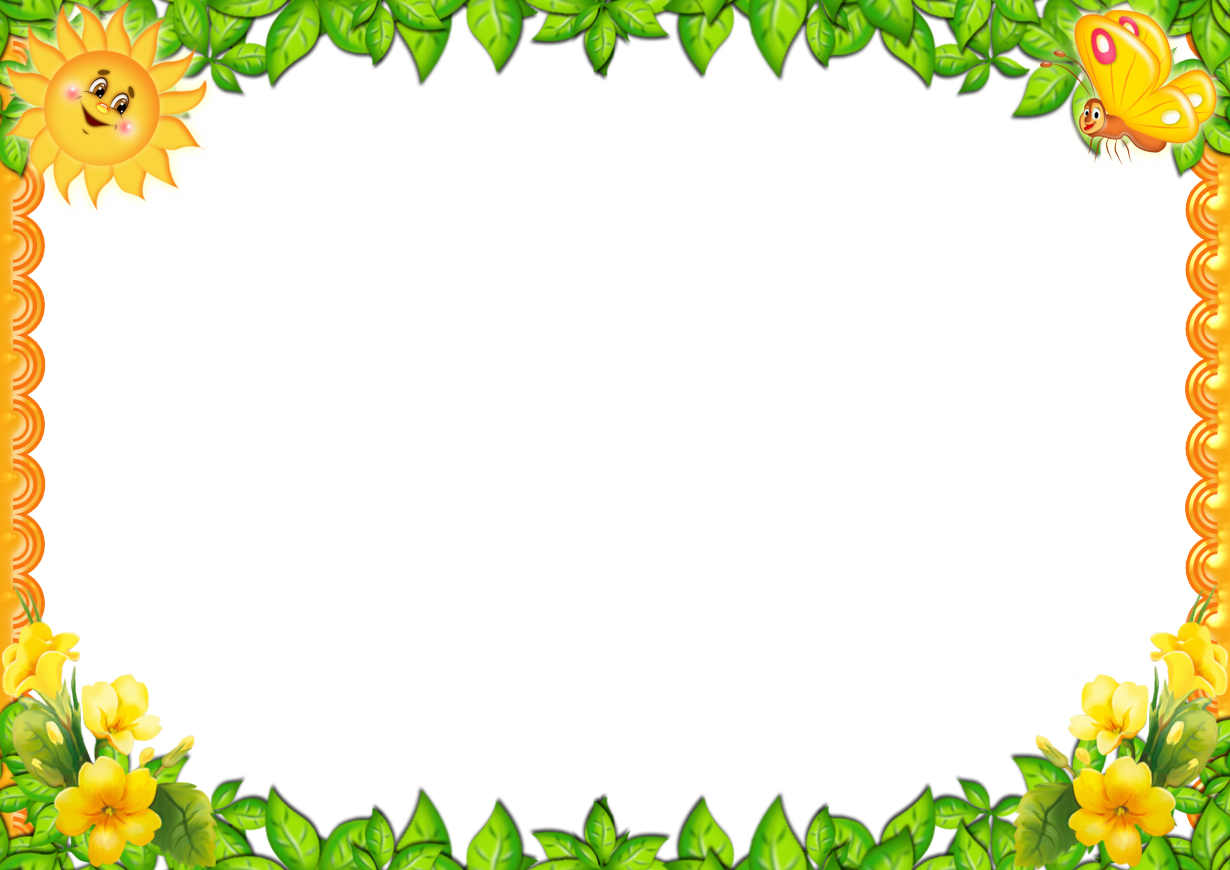 2 тур «Назови лишнее»
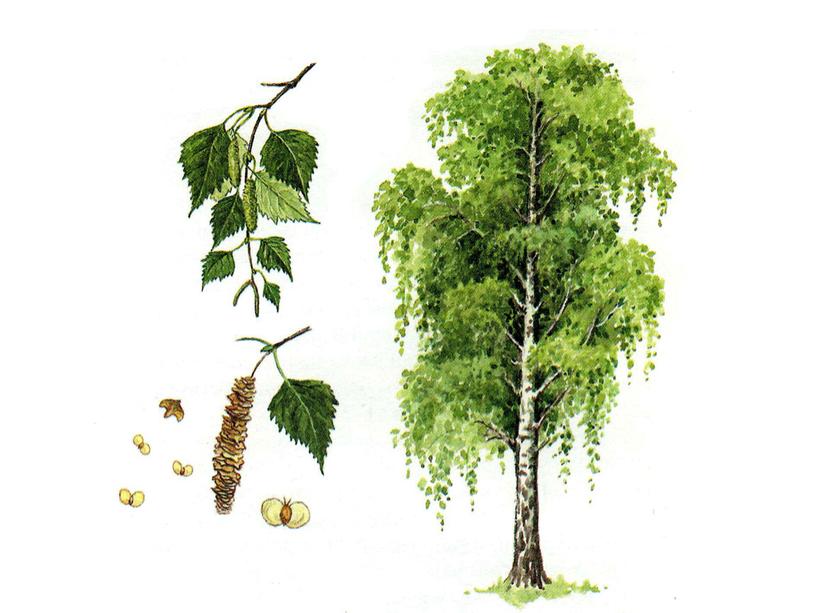 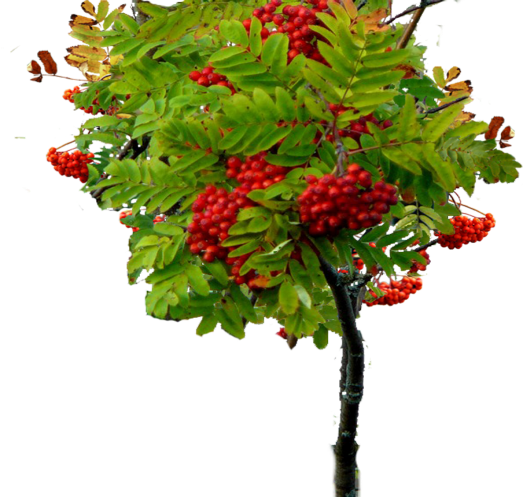 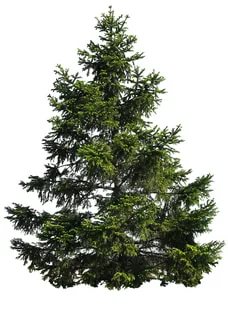 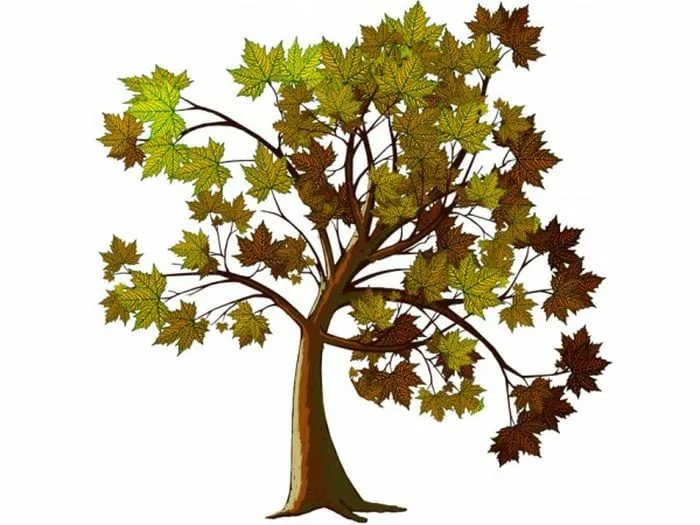 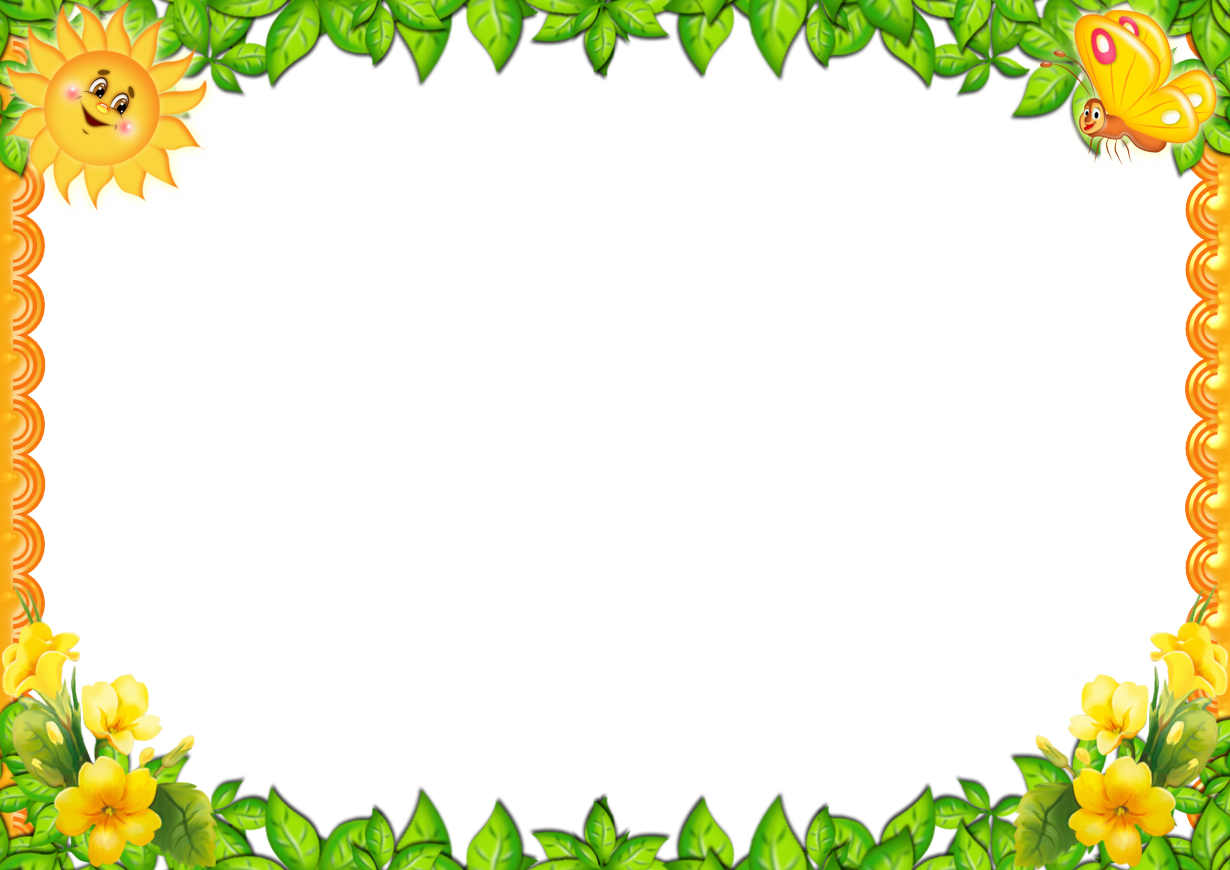 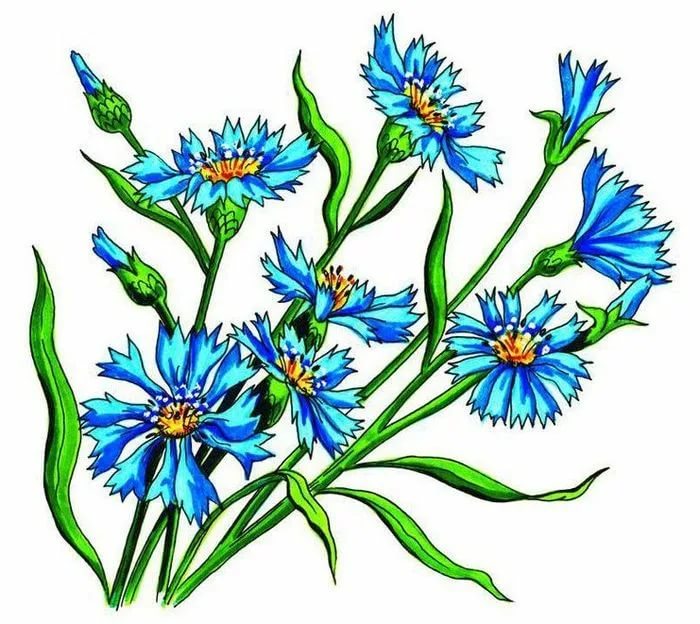 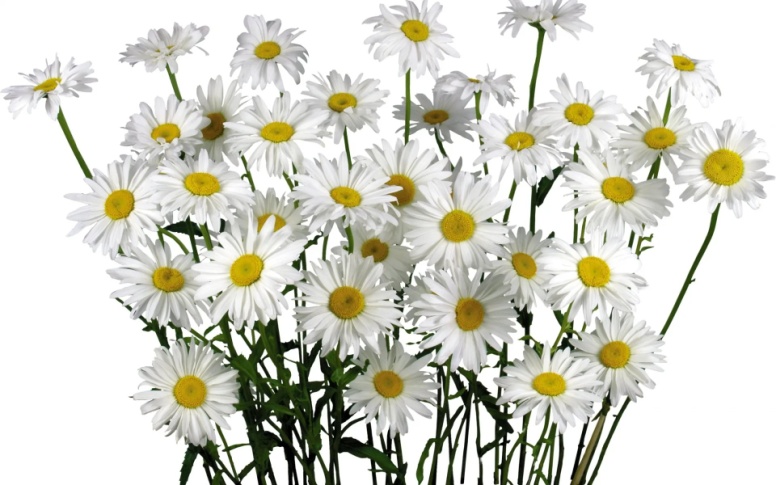 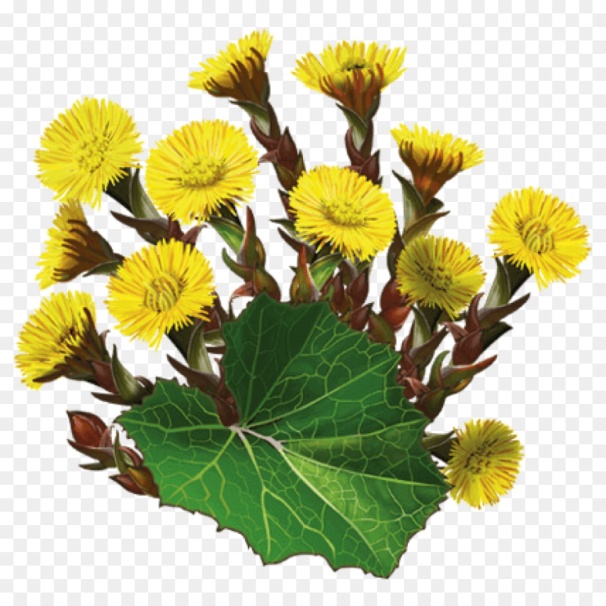 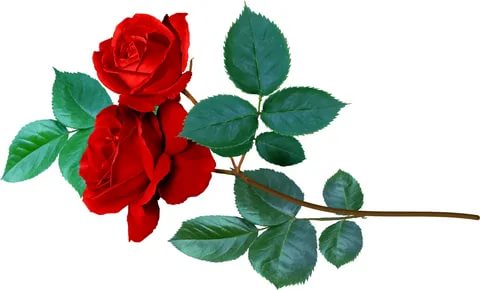 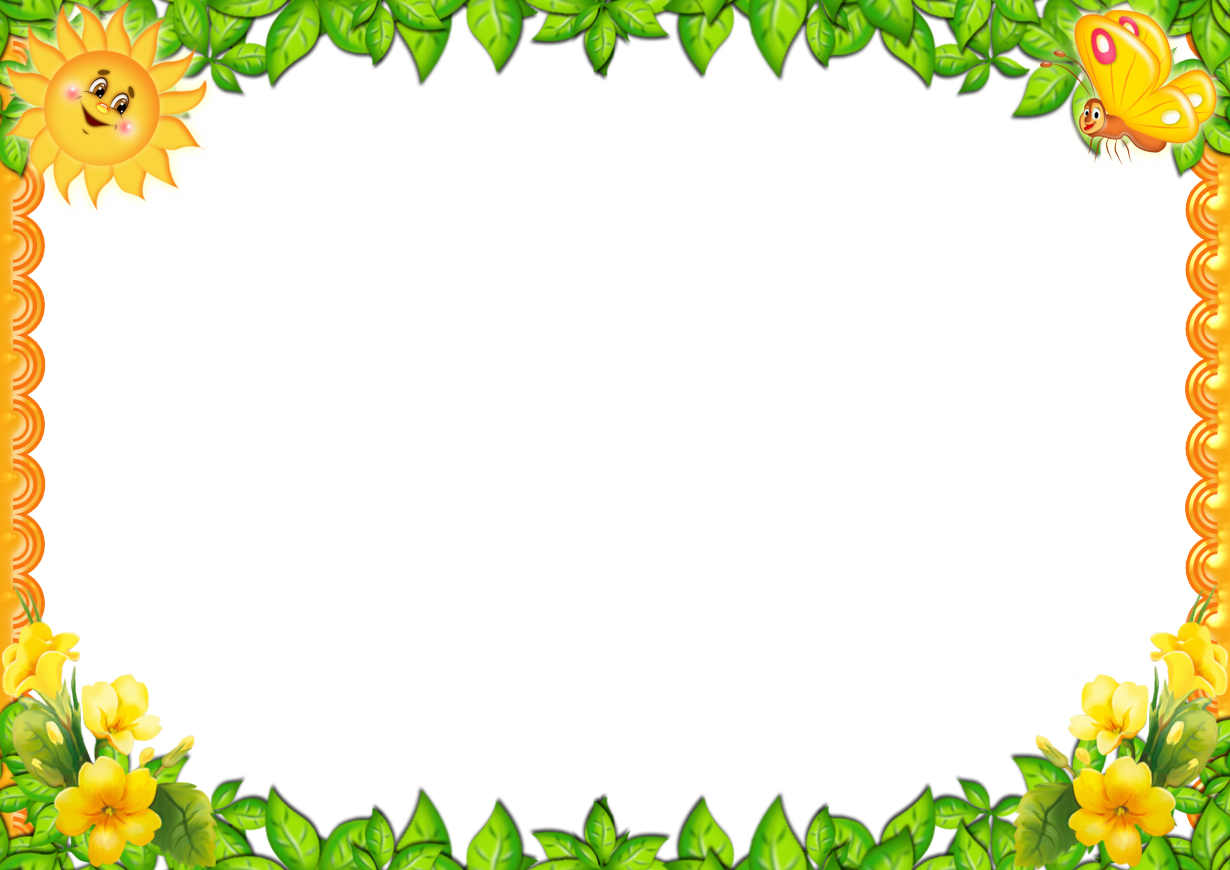 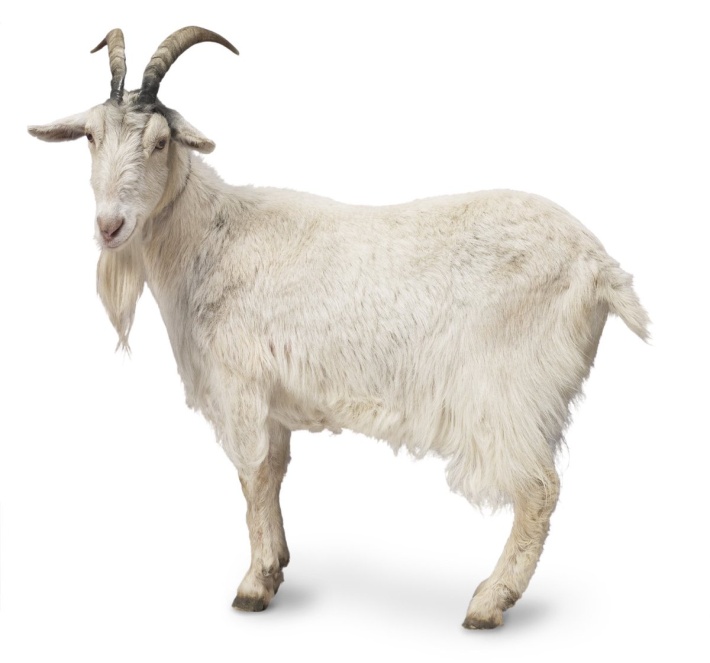 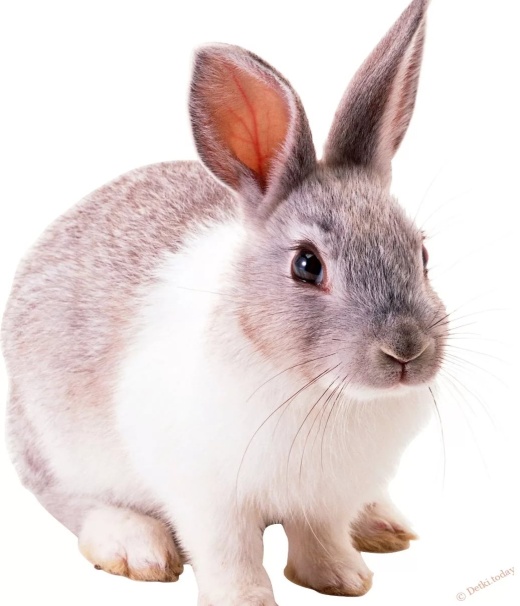 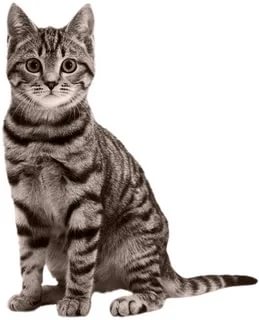 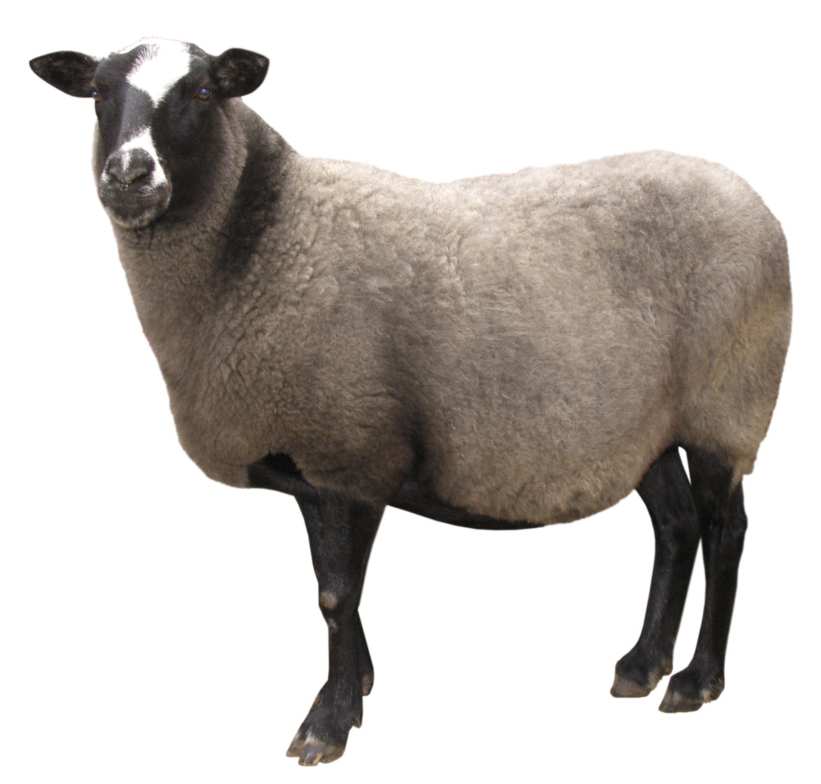 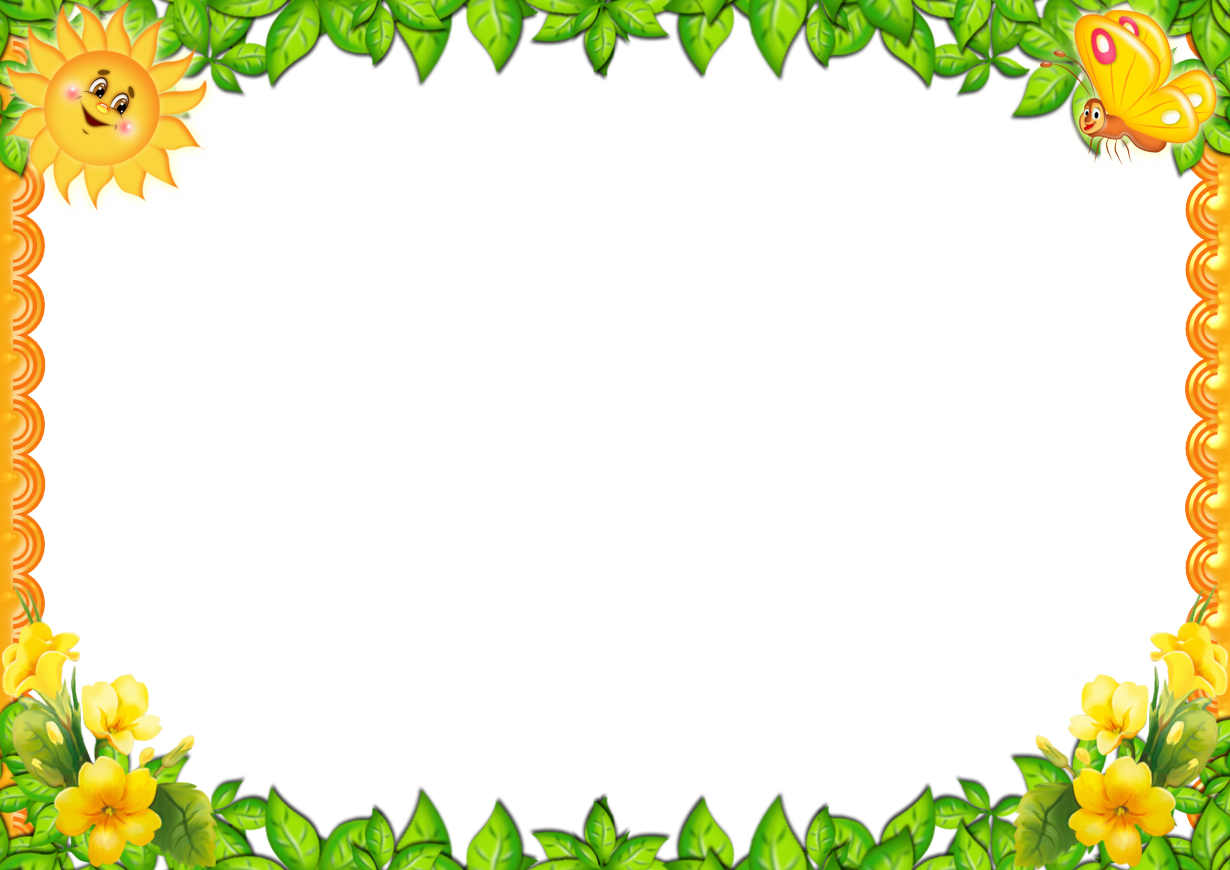 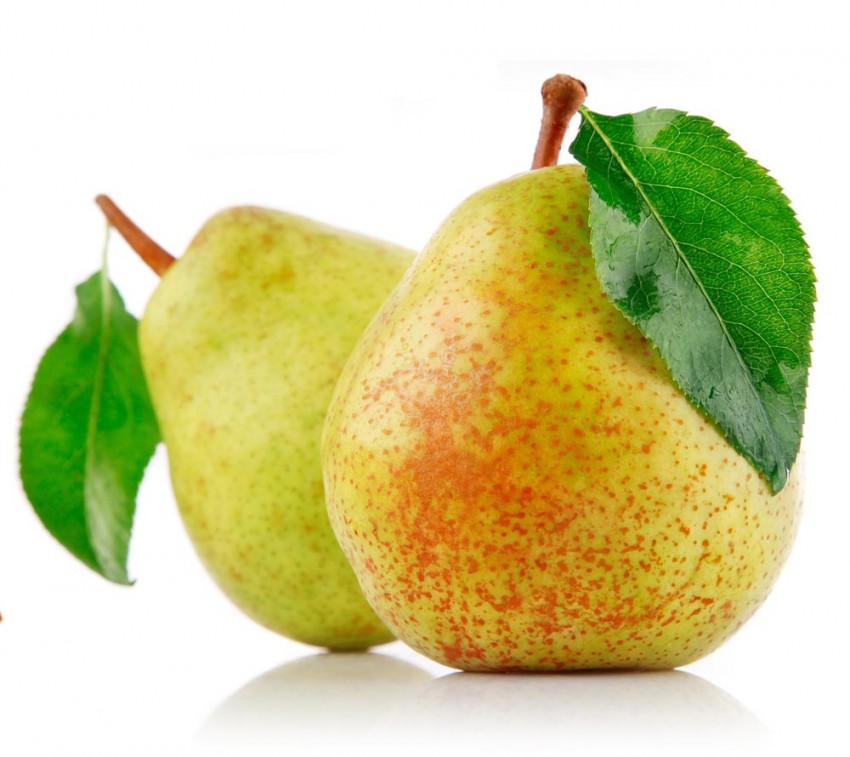 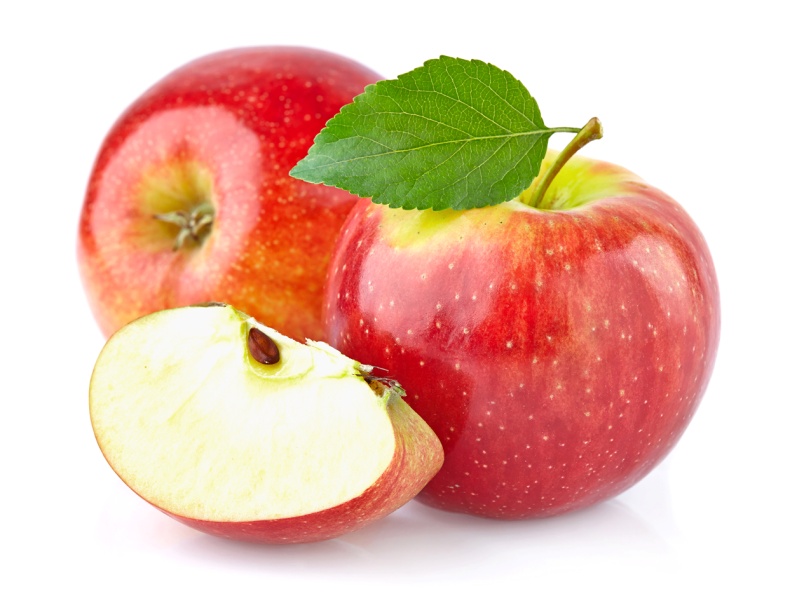 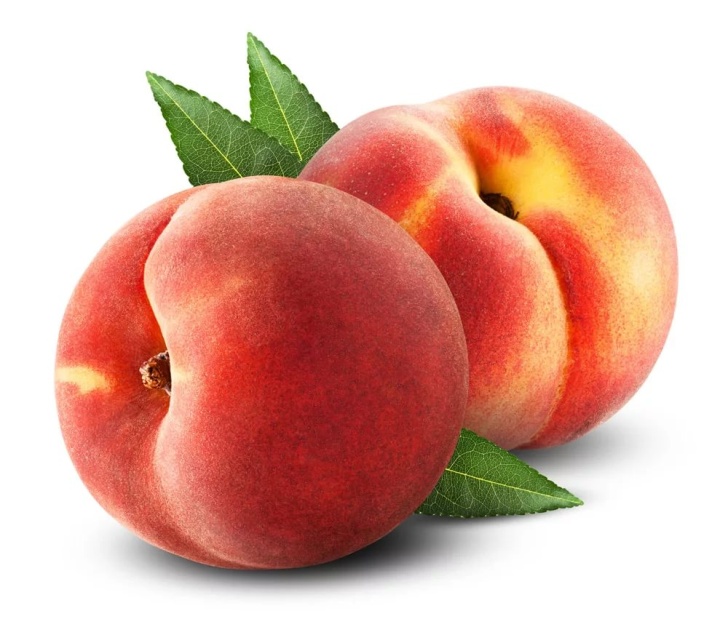 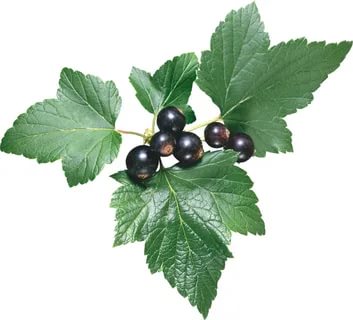 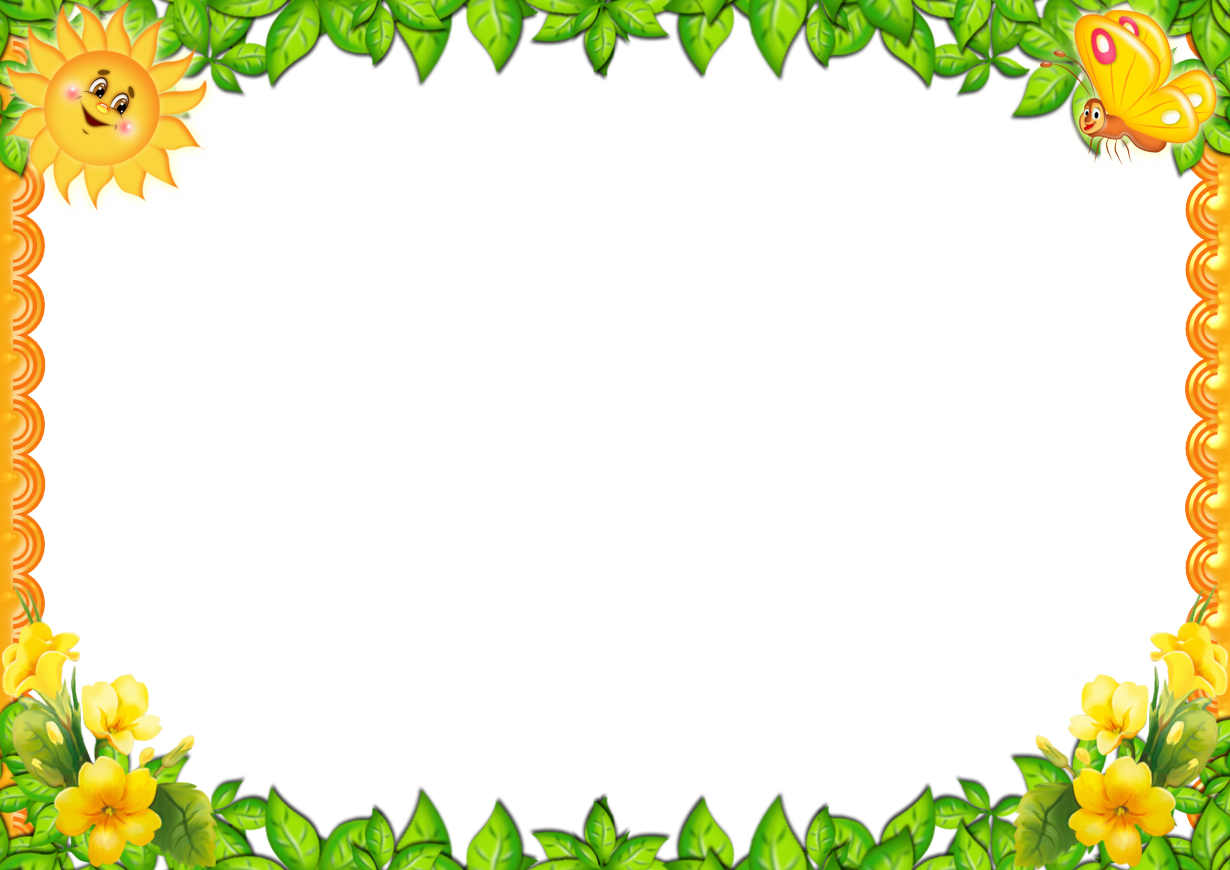 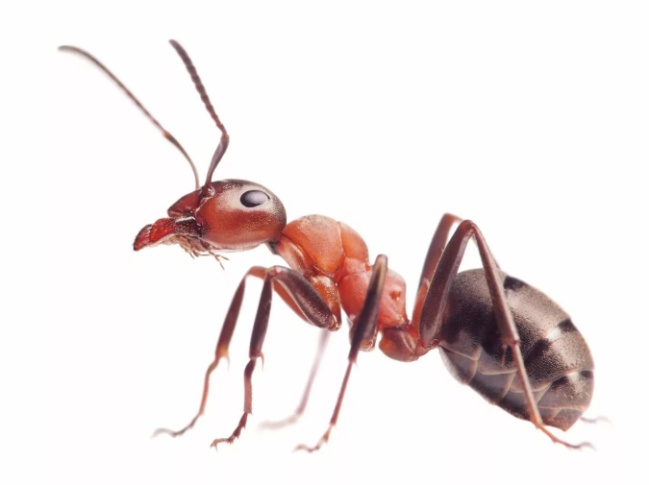 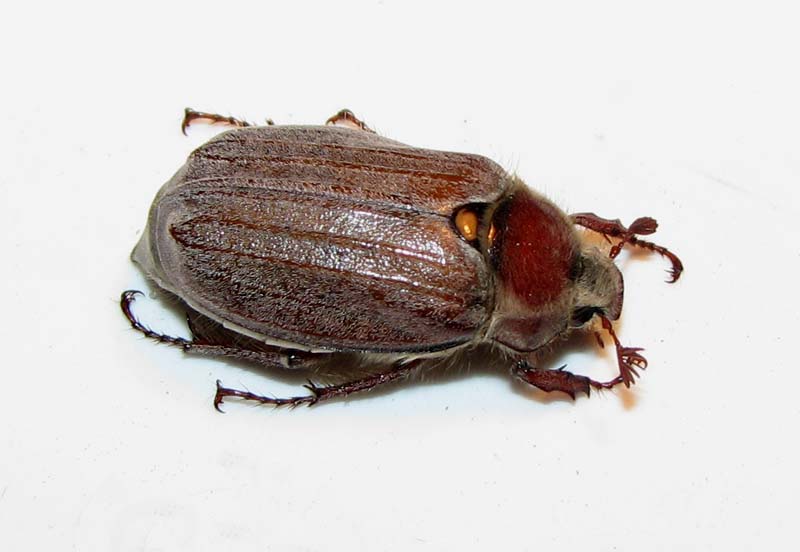 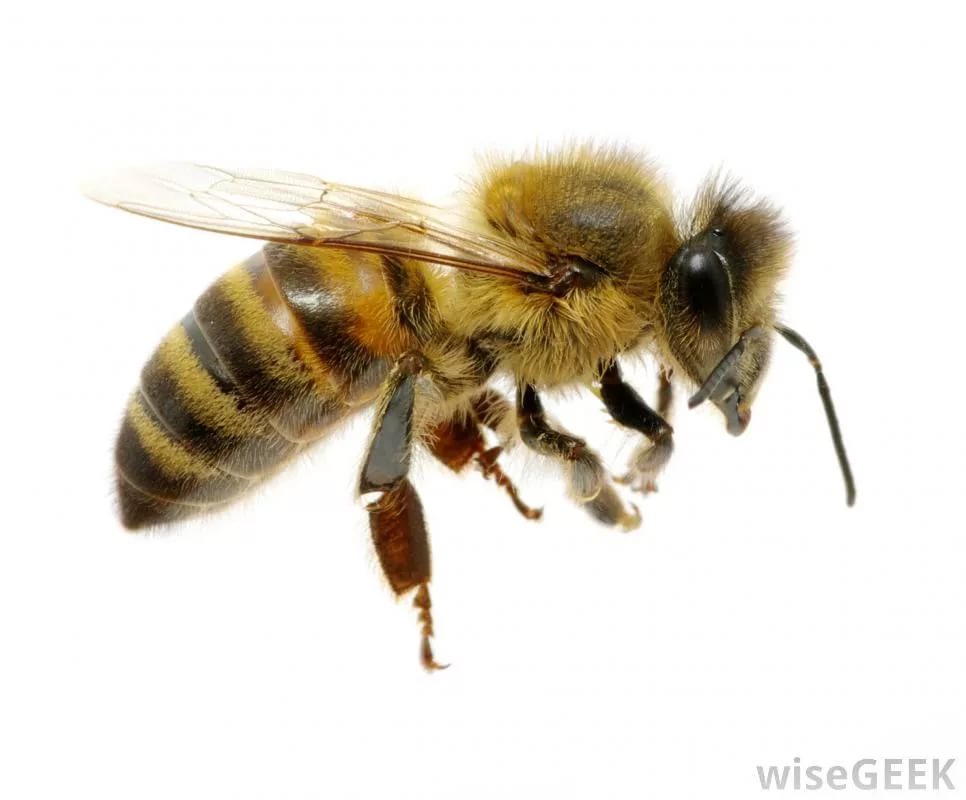 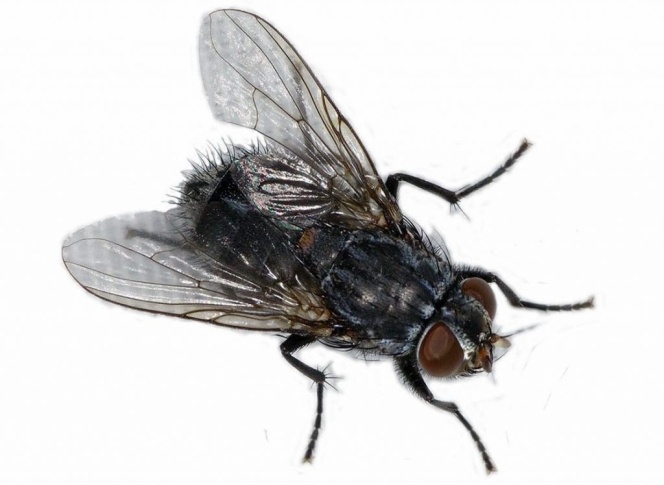 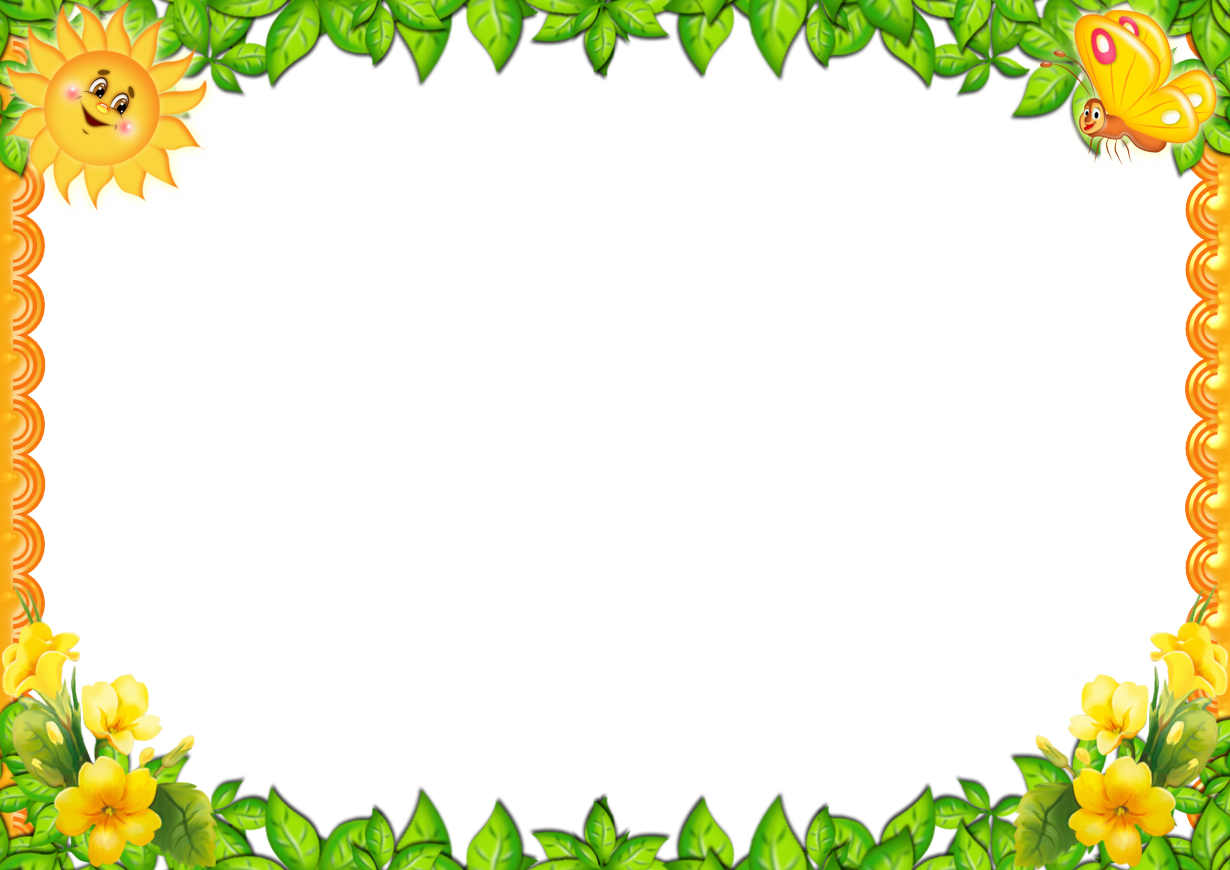 Раунд 3 «Физкультминутка»
Вместе по лесу идём,Не спешим, не отстаём.Вот выходим мы на луг. (Ходьба на месте.)Тысяча цветов вокруг! (Потягивания — руки в стороны.)Вот ромашка, василёк,Медуница, кашка, клевер.Расстилается ковёрИ направо и налево. (Наклониться и коснуться левой ступни правой рукой, потом наоборот — правой ступни левой рукой.)К небу ручки протянули,Позвоночник растянули. (Потягивания — руки вверх.)Отдохнуть мы все успелиИ на место снова сели. (Дети садятся.)
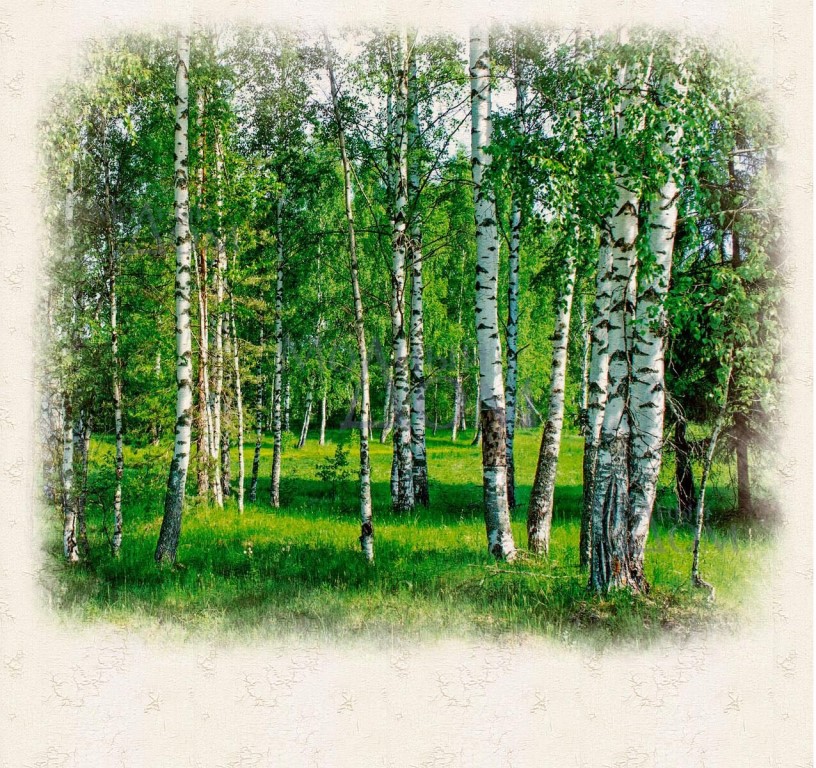 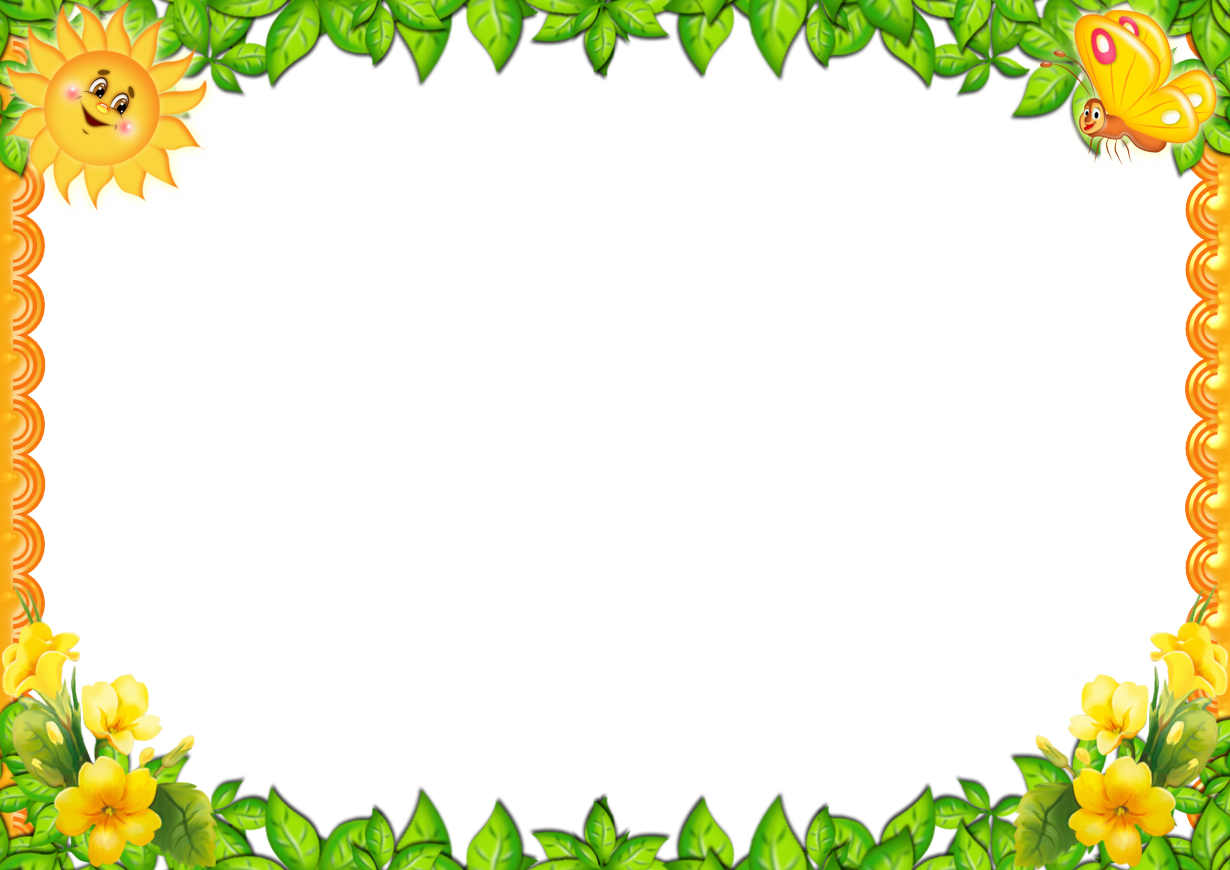 4 тур «Отгадай и раздели»
Задание четвертого тура такое: вам нужно будет отгадать загадку и определить, сколько слогов в ответе.
Сок с цветов 
душистый пьёт, 
дарит нам 
и воск и мёд.
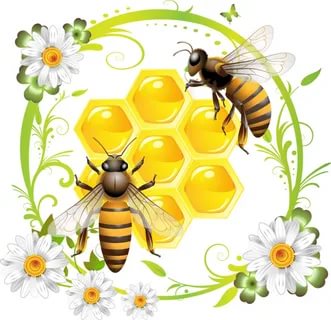 (Пче – ла)
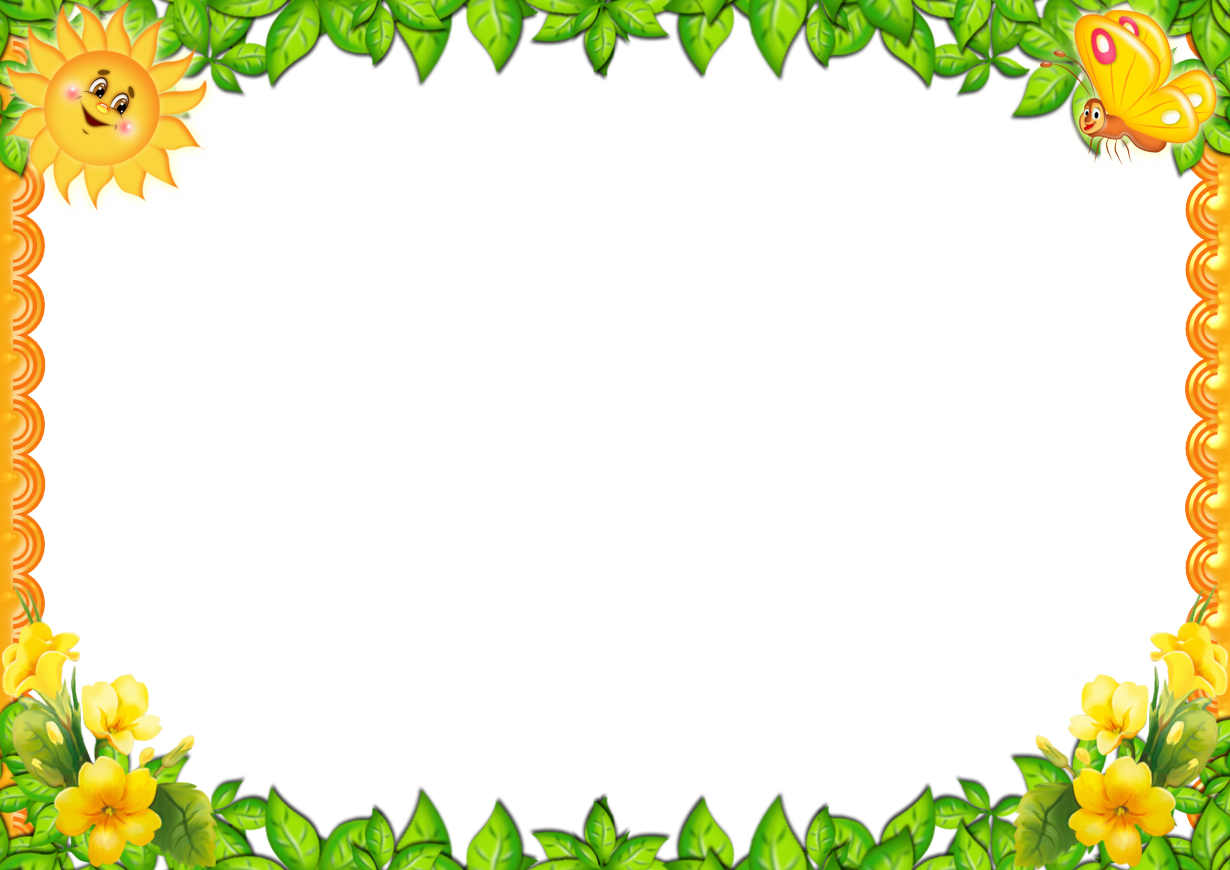 Не зверь, не птица; а нос как спица; летит-кричит.
Сядет – молчит. Кто его убьёт, свою кровь прольёт.
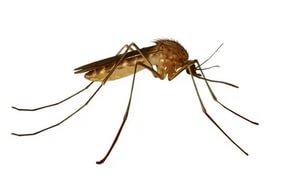 (Ко – мар)
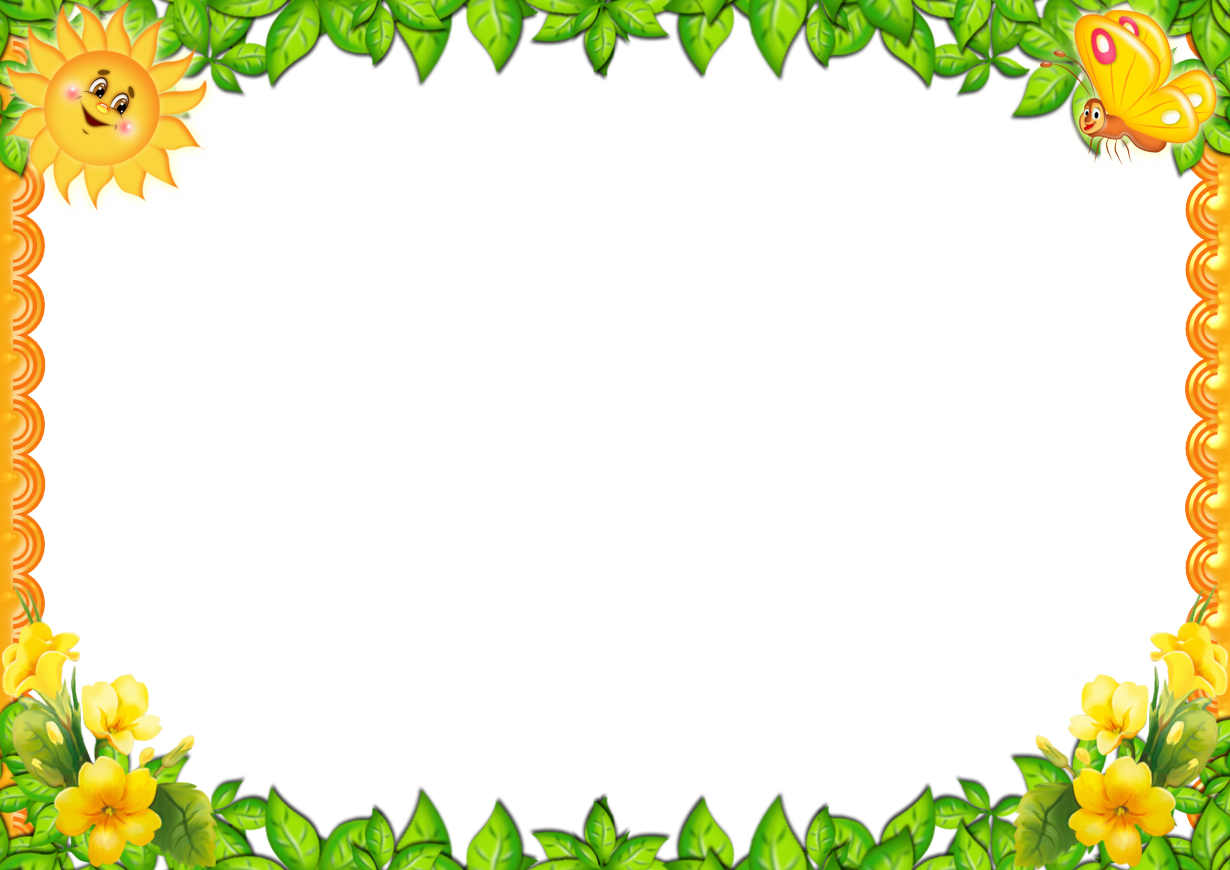 У реки, над камышами,
Вот с та-а-а-кущими глазами, зависает вертолет.
Пассажиров не берет.
Прозрачные крылья на солнце блестят, лягушки поймать вертолет норовят.
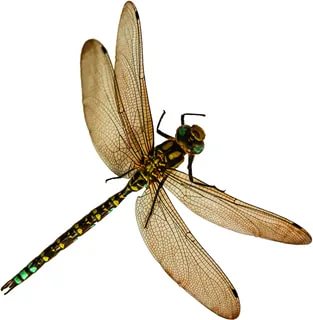 (Стре - ко – за)
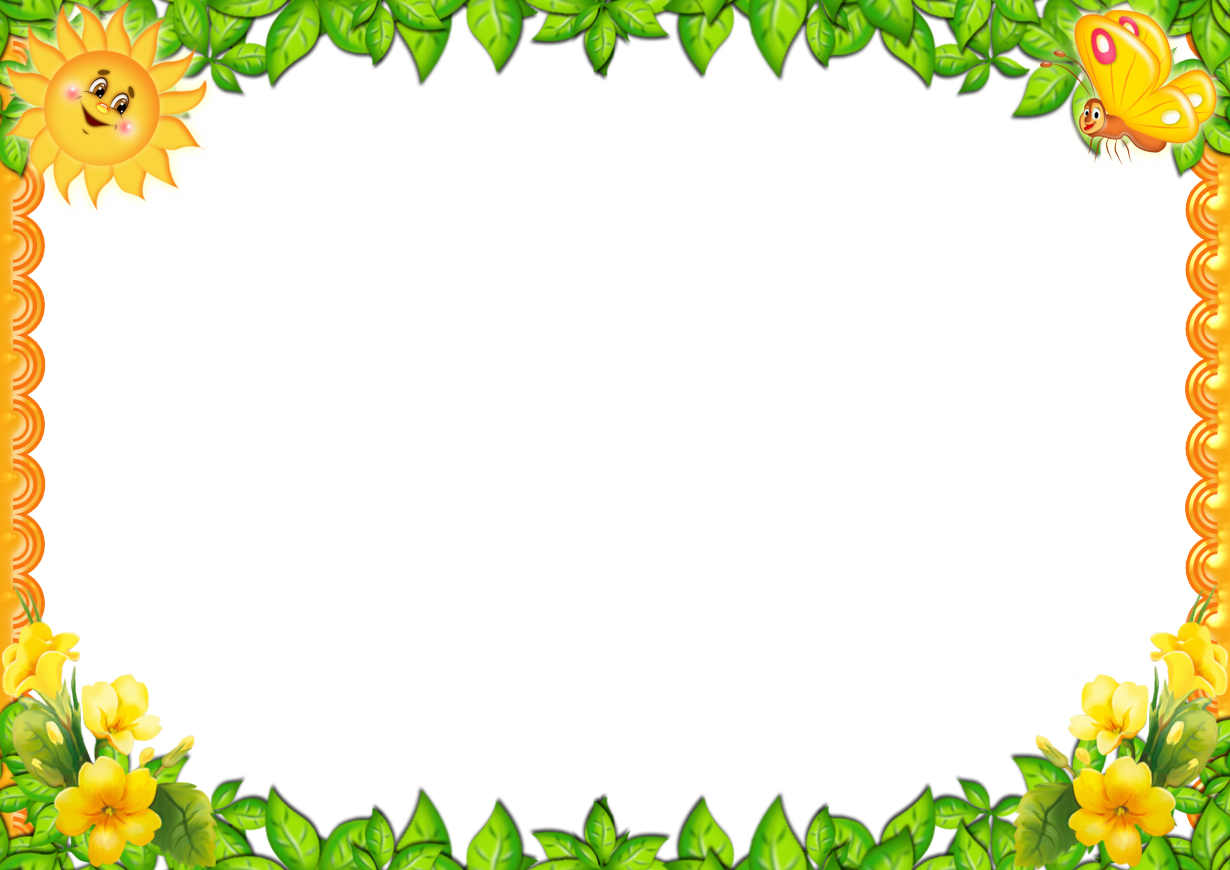 Она легка, красива, изящна,легкокрыла,
- Сама похожа на цветок и любит пить цветочный сок.
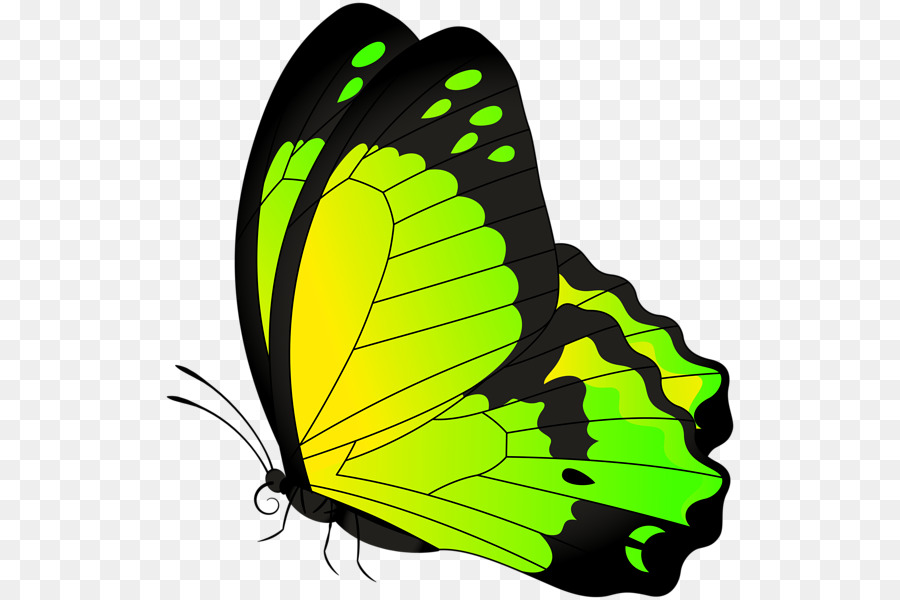 (Ба – боч – ка)
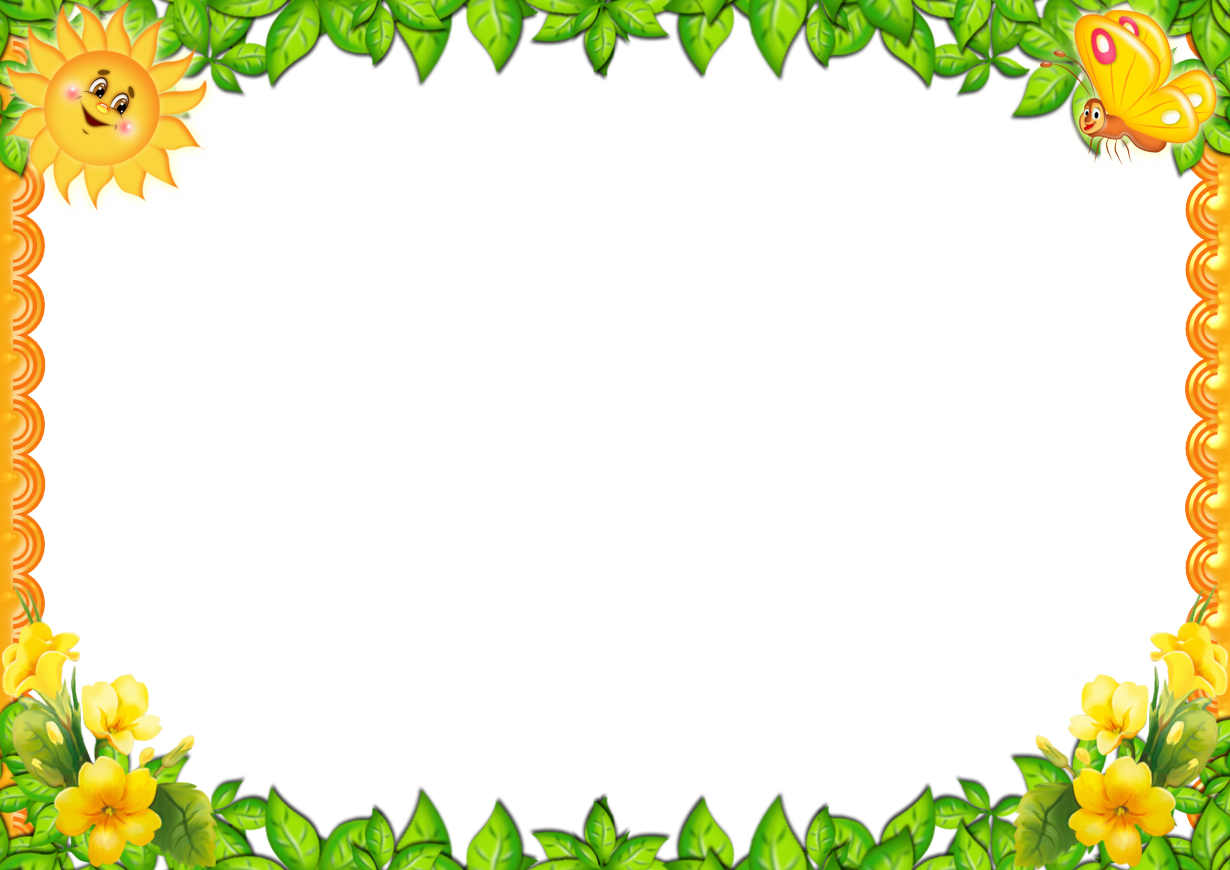 Тур 5 «Узнай по объявлению»
В этом туре вам нужно ребята, узнать, кто из животных мог разместить такое объявление в газете
«Друзья, кому нужны иголки, обращайтесь ко мне».
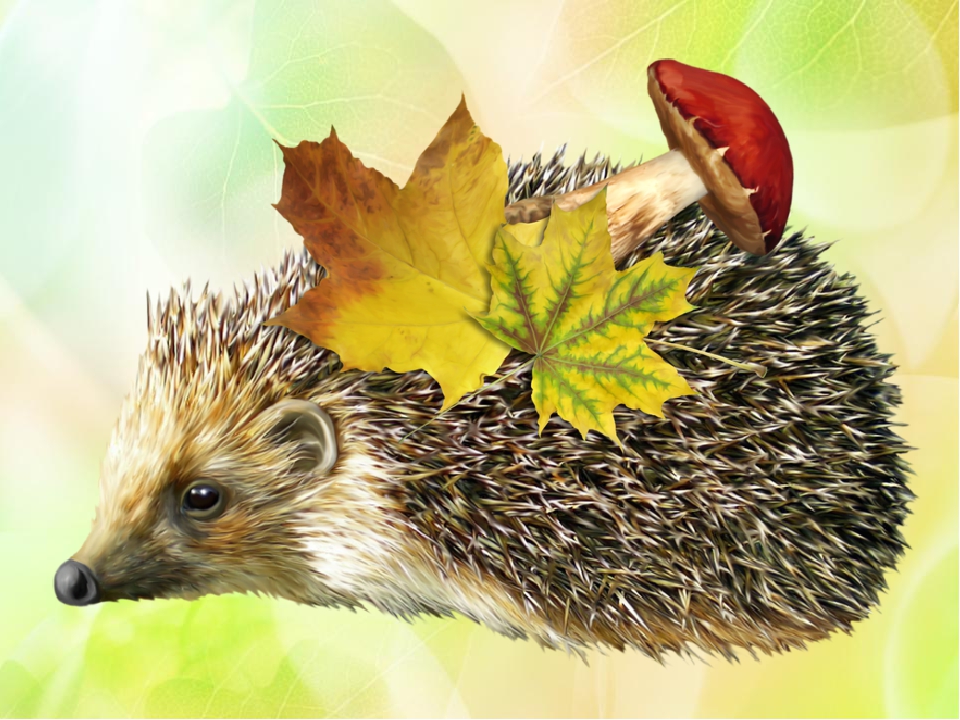 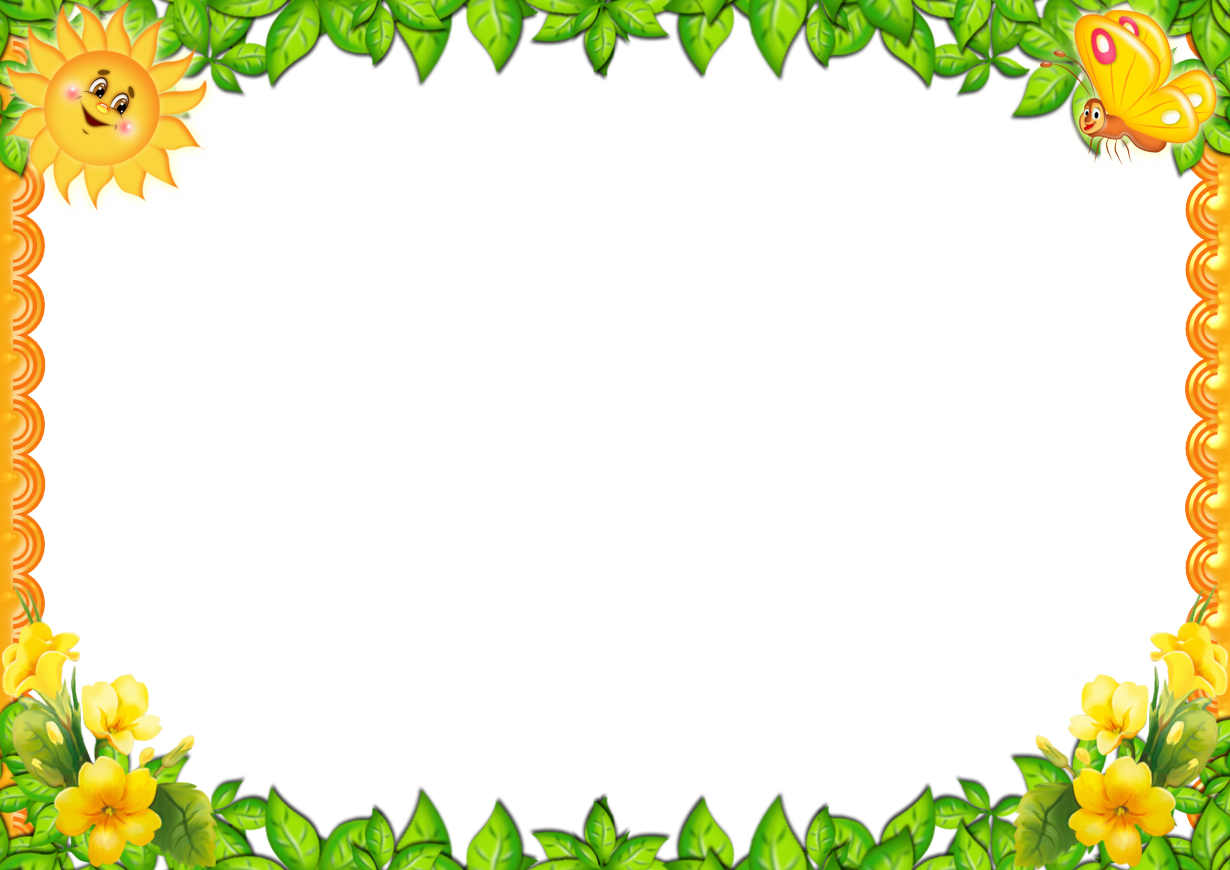 «Я самая обаятельная и привлекательная! Кого хочешь обману, вокруг пальца обведу! »
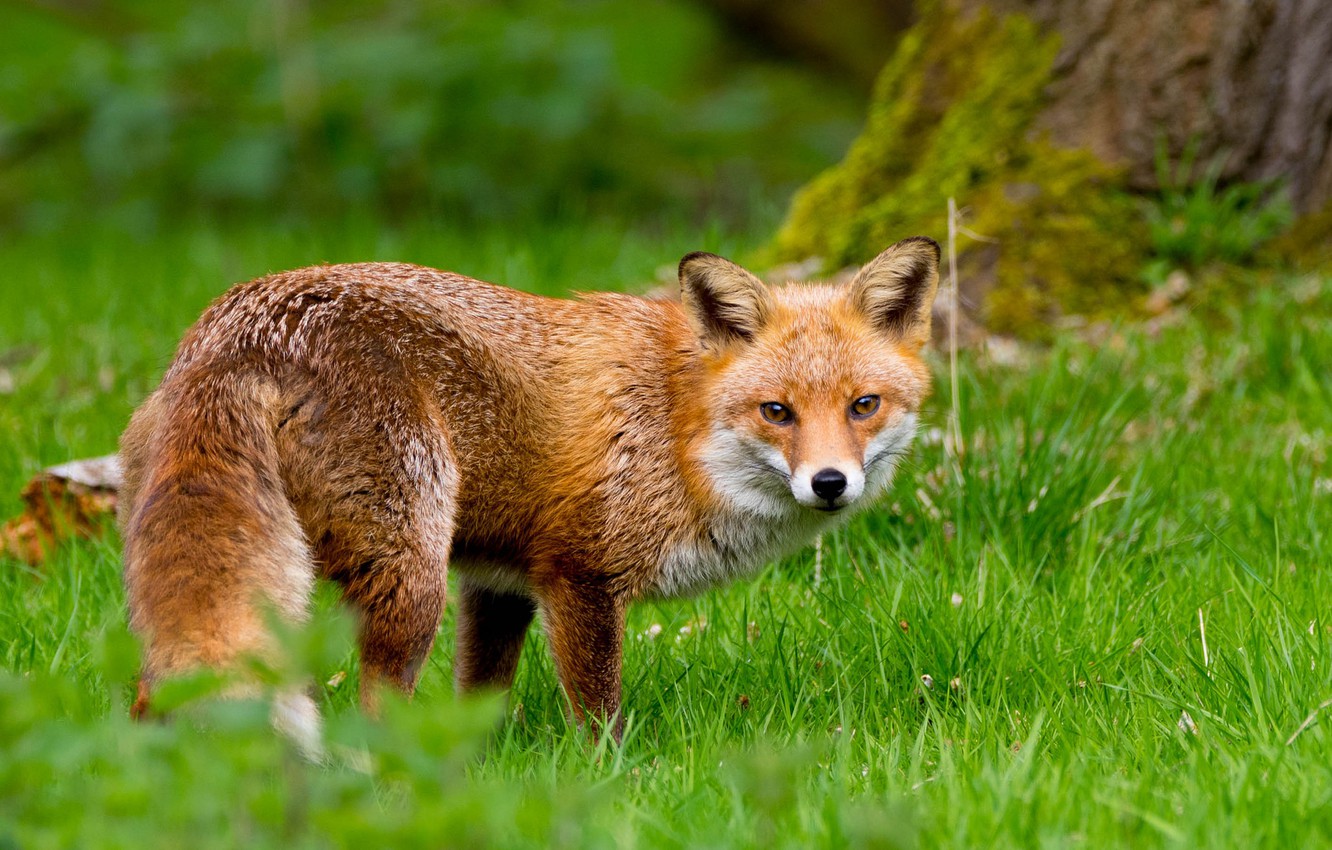 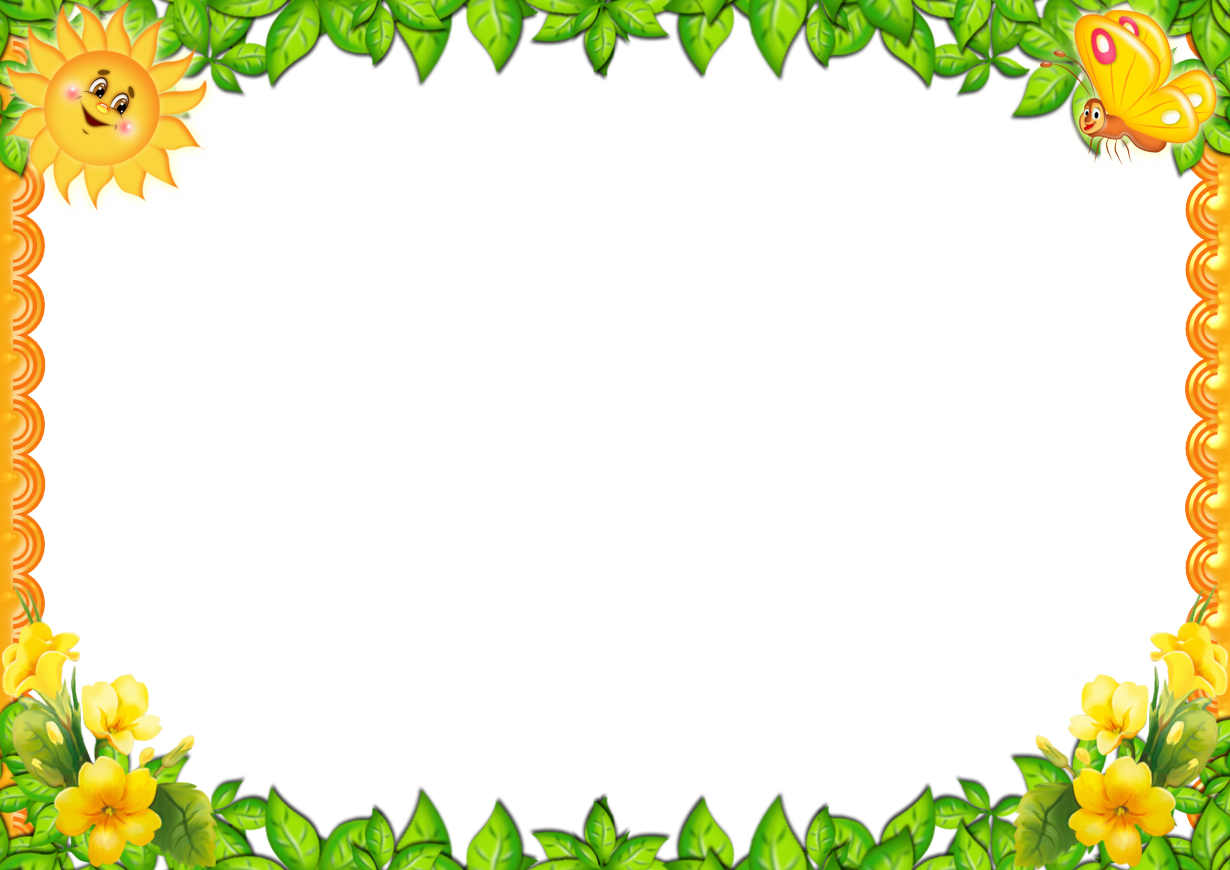 «Кто любит погрызть орешки, приходите ко мне в гости. Я живу в лесу на дереве».
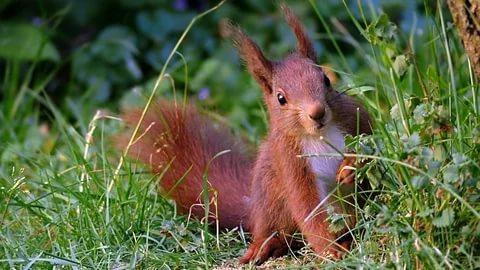 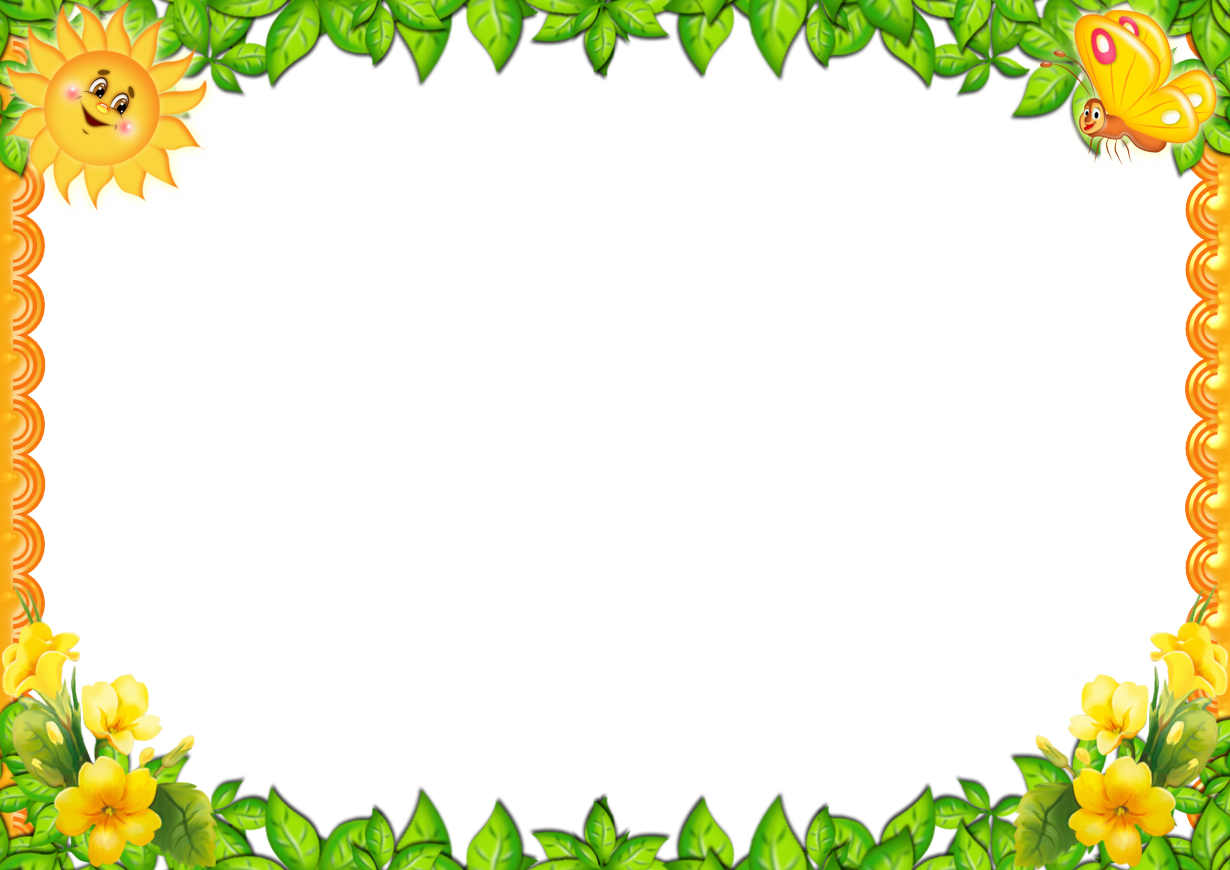 «Кто хочет со мной попрыгать наперегонки? Победителя я угощу морковкой».
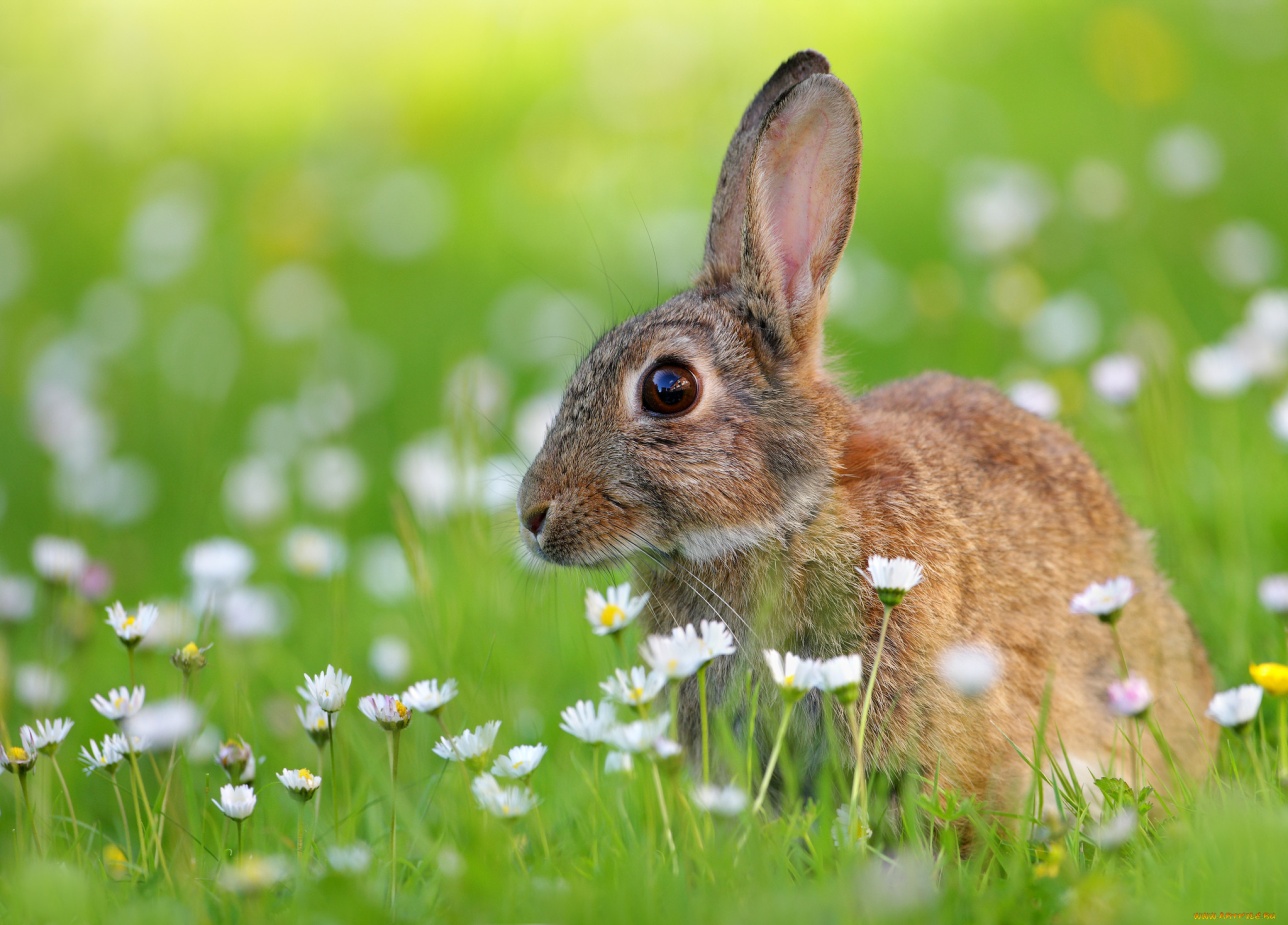 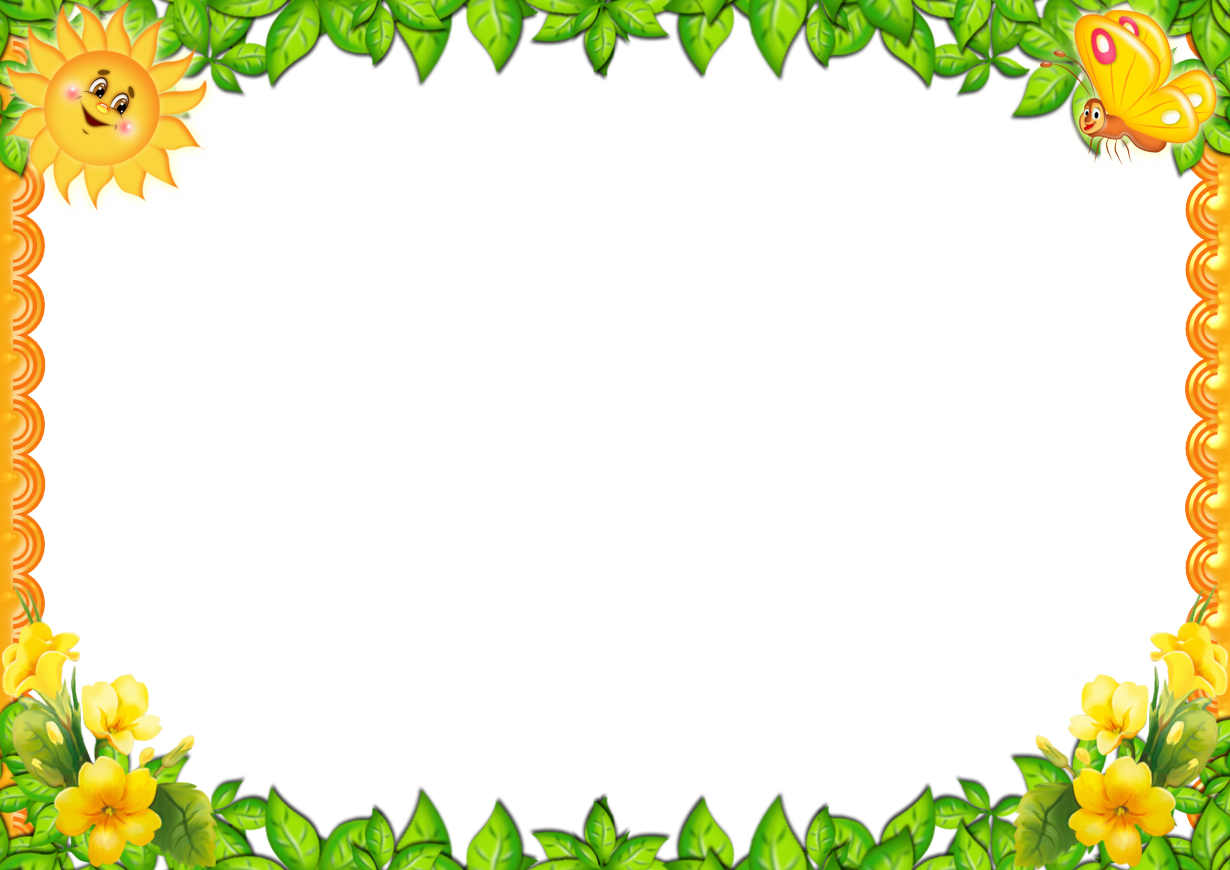 Молодцы ребята,
 со всеми заданиями справились,
 теперь вас можно назвать настоящими
 знатоками природы.